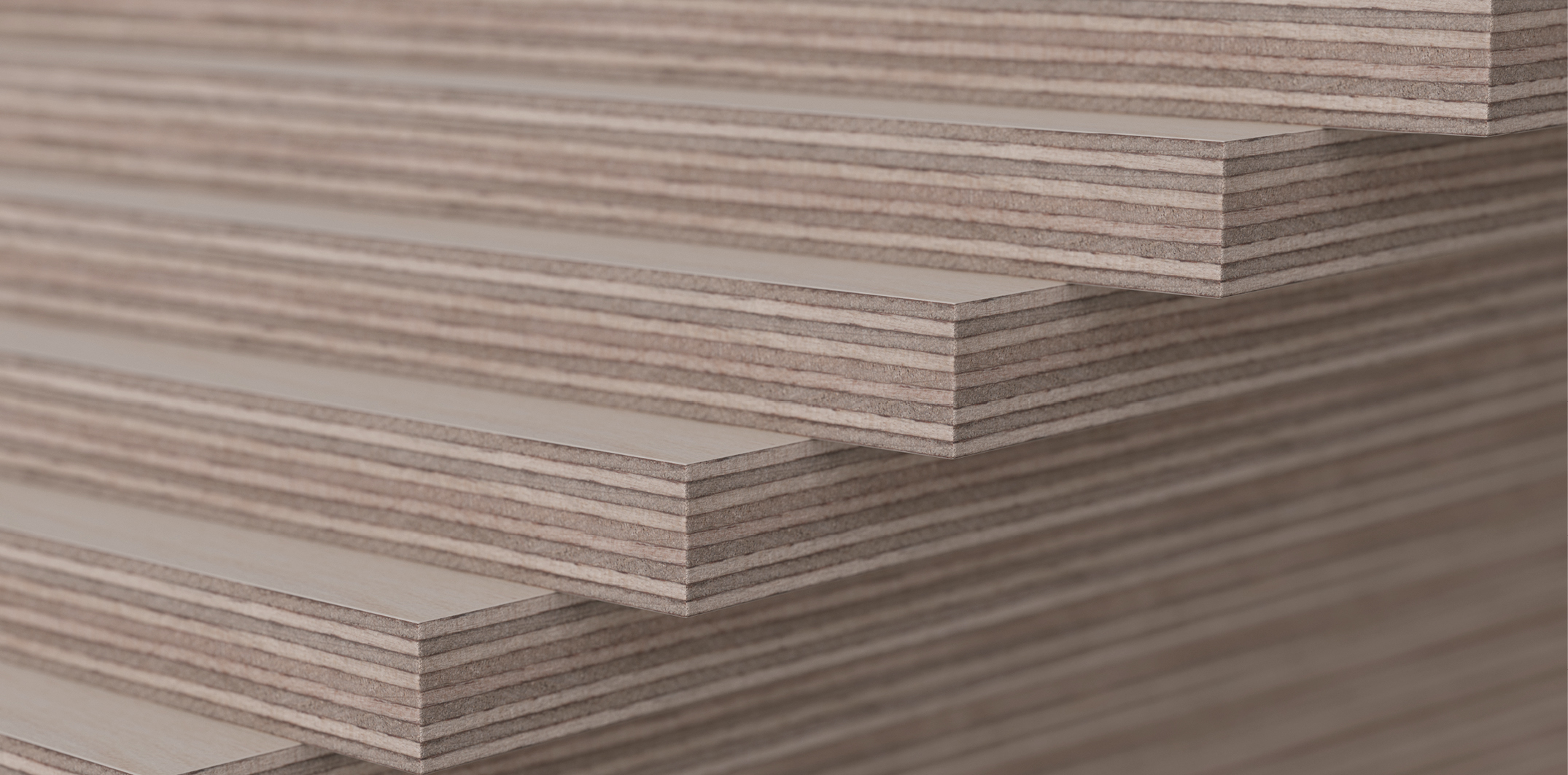 Teollinen puurakentaminen
Opetusmateriaalia teollisen puurakentamisen koulutukseen
2022
Aineiston käyttö
Aineiston alkuperä
Teollisen puurakentamisen oppimateriaali on tuotettu 2021-2022 Puuinfo Oy:n johtamassa hankkeessa, jossa mukana myös: 
Ammattiopisto Lappia,
TTS-Työtehoseura,
Kaakkois-Suomen ammattikorkeakoulu,
Metropolia ammattikorkeakoulu,
Jyväskylän ammattikorkeakoulu,
Tampereen yliopisto sekä
Puutuoteteollisuus ry.
Hanketta on rahoittanut ympäristöministeriö.
Aineisto on tarkoitettu käyttöön teollisen puurakentamisen koulutuksessa ja opiskelussa mahdollisimman laajasti.

Aineistolla on Nimeä-JaaSamoin (CC BY-SA) -lisenssi, joka edellyttää, että aineistoa käytettäessä tekijä mainitaan asianmukaisesti ja johdannaisteoksia saa levittää vain samalla lisenssillä kuin alkuperäistä teosta.

Alkuperäinen aineisto sekä Puuinfon mahdolliset päivitykset siihen julkaistaan aoe.fi-portaalissa sekä puuinfo.fi-sivustolla.
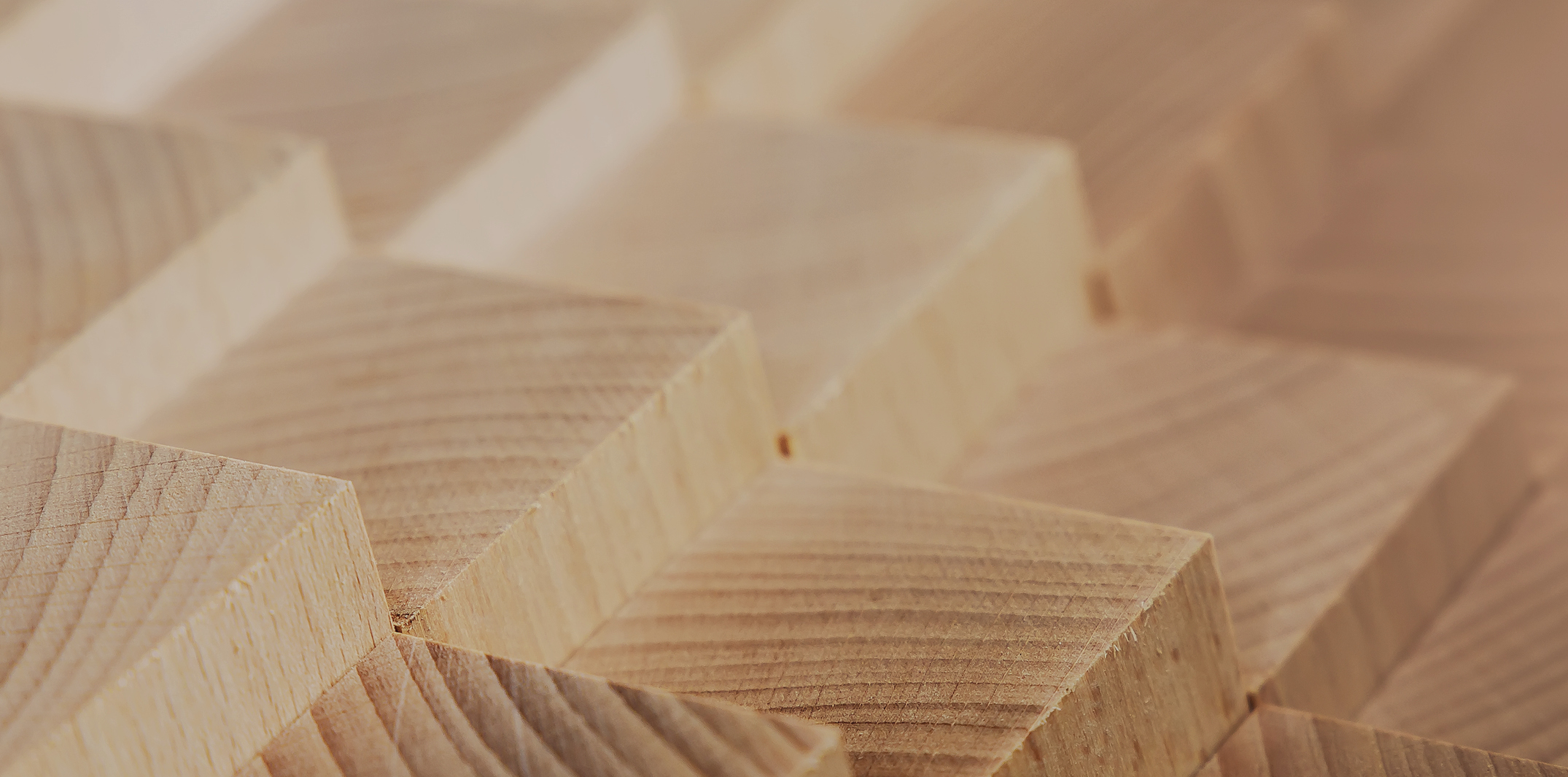 Teolliset rakennusjärjestelmät
Tekijät
Tero Lahtela, Insinööritoimisto Tero Lahtela Oy
Julkaisupäivä: 1.7.2021
Teolliset rakennusjärjestelmät - Tilaelementit
Ranka- ja massiivipuulevyrakenteiset tilaelementitAsuin- ja toimitilarakentaminen
Tilaelementin osat
Alapohja
Kantavat ulkoseinät
Kantavat väliseinät
Välipohjat
Muu varustelu
Ulkoverhous
Ikkunat ja ovet
Talotekniikka
Sisäpinnat
Kalusteet
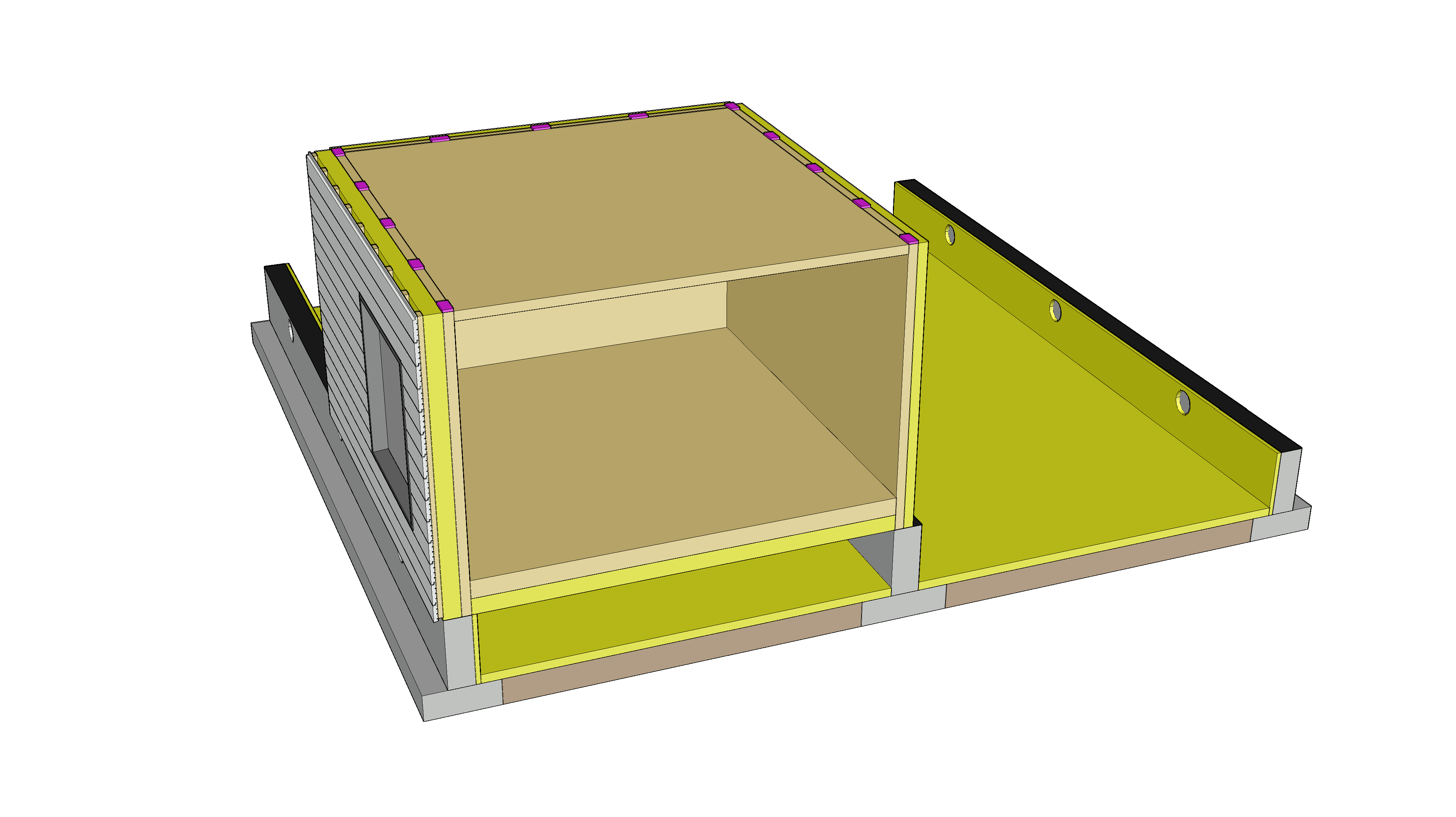 Teolliset rakennusjärjestelmät - Tilaelementit
Tilaelementit
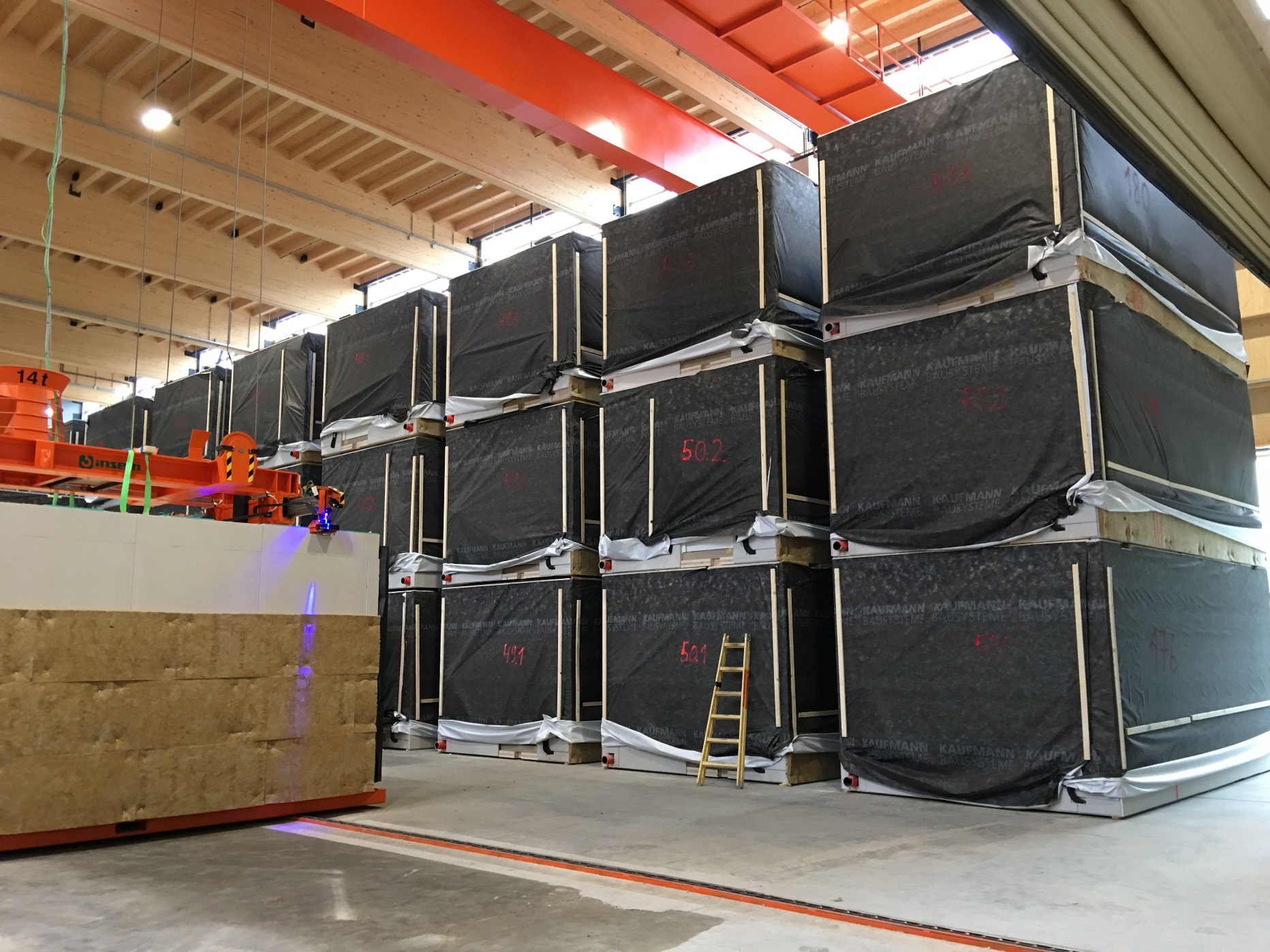 Tilaelementtejä valmistetaan
Rankarakenteisena
Massiivipuulevyrakenteisena
Edellisten yhdistelminä
Tilaelementtijärjestelmä on kantavaseinäinen järjestelmä, jossa rakennusosat toimivat periaatteessa samalla tavalla kuin tasoelementtijärjestelmässä
Kuva: Tero Lahtela
Teolliset rakennusjärjestelmät - Tilaelementit
Järjestelmän käyttökohteet
Tilaelementtejä käytetään ensisijaisesti
Pien-, rivi- ja kerrostaloissa
Majoitus- ja hoitolaitosrakennuksissa
Koulu- ja päiväkotirakennuksissa
Tilaelementtejä valmistetaan ensisijaisesti rankarakenteisena 
Massiivipuulevyrakenteiset tilaelementit ovat olleet käytössä Suomessa vasta noin 10 vuoden ajan
Teolliset rakennusjärjestelmät - Tilaelementit
Tilaelementtien vahvuudet ja haasteet
Vahvuudet
Rakennusosakohtaisesti samat vahvuudet kuin ranka- ja massiivipuulevyrakenteisilla tasoelementeillä
Erittäin pitkä esivalmistusaste lyhentää työmaa-aikaa
Laadunvarmistus voidaan tehdä valtaosin jo tehtaalla
Haasteet
Rakennusosakohtaisesti samat vahvuudet kuin ranka- ja massiivipuulevyrakenteisilla tasoelementeillä
Tilaelementtien väliset liitokset
Erikoiskuljetukset
Nostojen aiheuttamat rasitukset runkorakenteeseen
Teolliset rakennusjärjestelmät - Tilaelementit
Kerrosmäärä tilaelementtejä käytettäessä
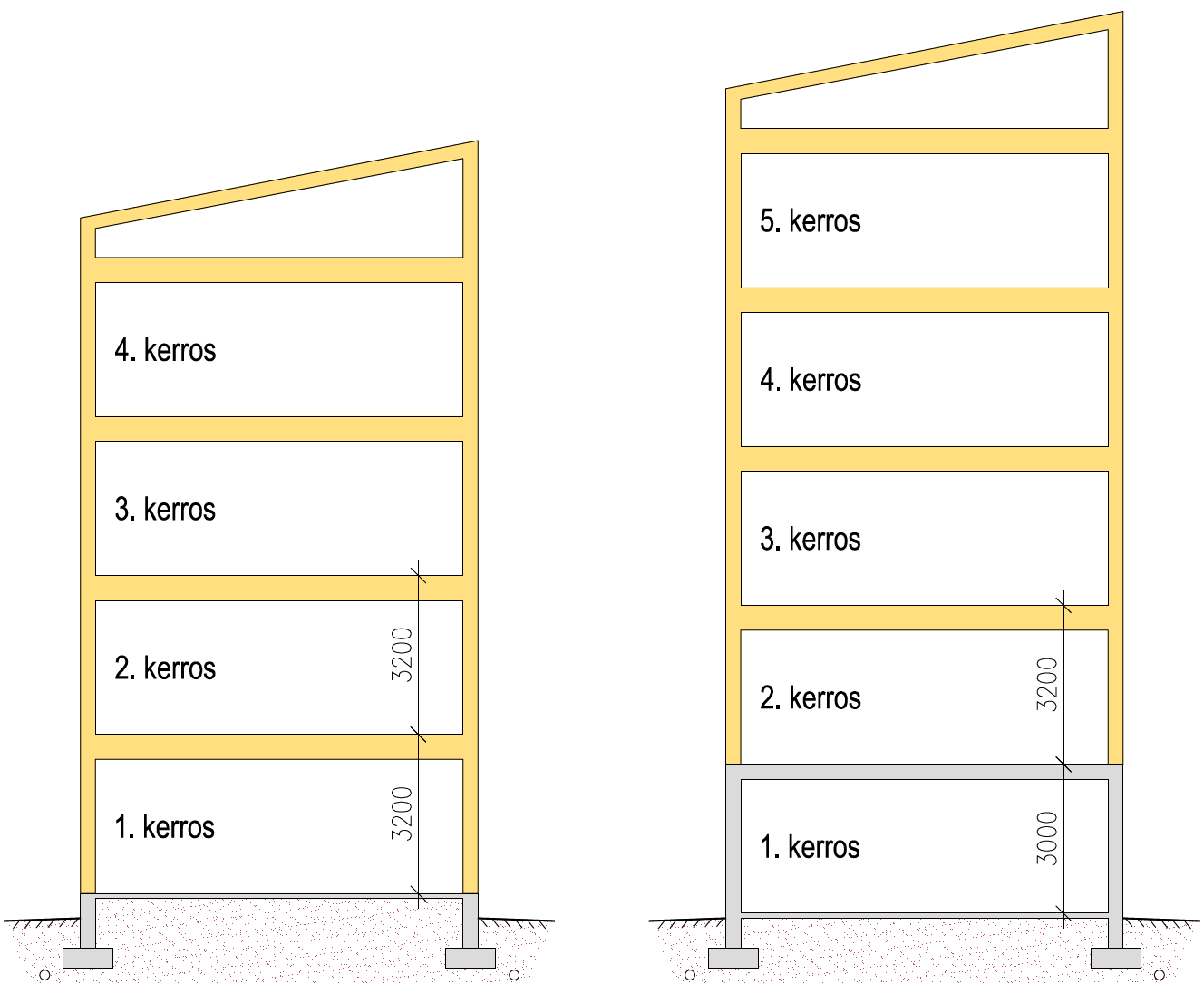 Kerrosmäärään vaikuttavat tekijät samat kuin ranka- ja massiivipuulevyrakenteisissa tasoelementeissä
Suositeltava kerrosmäärä 
Rankarakenteisena enintään 5 puurakenteista kerrosta
Massiivipuulevyrakenteisena enintään 8 puurakenteista kerrosta
Kerroskorkeus
3200 mm (asuinrakennus)
3800…4000 mm (julkiset tilat)
Teolliset rakennusjärjestelmät - Tilaelementit
Rankarakenteinen tilaelementti
Kantava runko koostuu puurangoista ja/tai palkeista
Massiivipuulevyjen käyttö mahdollista (esim. jäykistävät rakennusosat)
Rankojen ja palkkien k-jako pyritään sovittamaan villalevyjen leveyteen (k-jako 600 mm)
Tilaelementeille ei ole standardisoituja vakiomittoja
Tilaelementit valmistetaan tilauksesta suunnitelmien mukaan
Ulkoverhous on tavallisesti puupaneelia tai muuta levymäistä ulkoverhousmaterialia (asennus tehtaalla)
Teolliset rakennusjärjestelmät - Tilaelementit
Massiivipuulevyrakenteinen tilaelementti
Kantava runko massiivipuulevyä (CLT tai kerrannaisliimattu LVL)
Lattia- ja kattorakenne voi olla myös palkkirakenteinen
Lämmöneristys on massiivipuulevyn ulkopuolella
Tilaelementeille ei ole standardisoituja vakiomittoja
Tilaelementit valmistetaan tilauksesta suunnitelmien mukaan vakiolevypaksuuksia käyttäen (erikoislevyjä saatavilla)
Ulkoverhous on tavallisesti puupaneelia tai muuta levymäistä ulkoverhousmaterialia (asennus tehtaalla)
Teolliset rakennusjärjestelmät - Tilaelementit
Tilaelementin esivalmistusaste
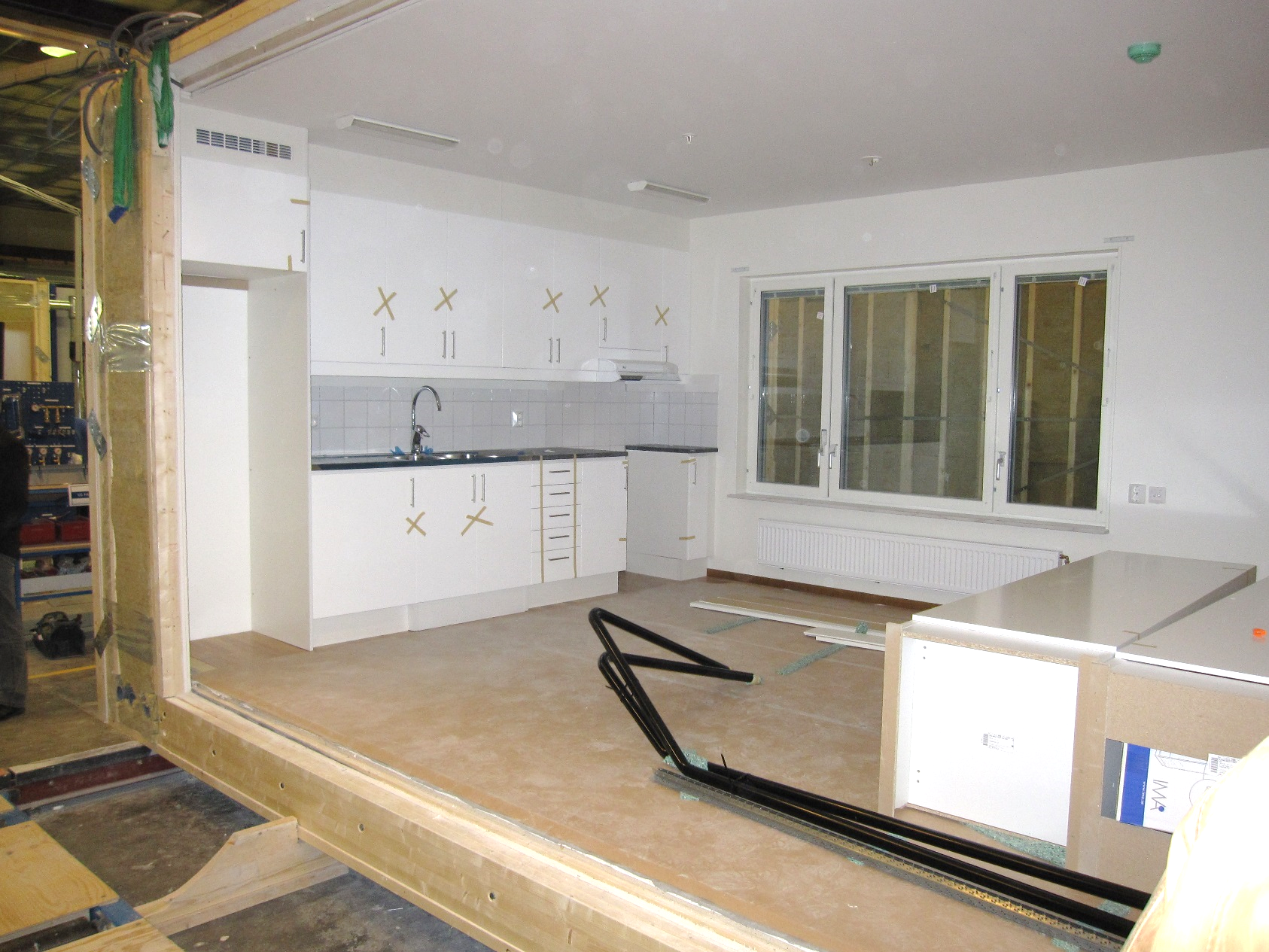 Tilaelementit pyritään valmistamaan tehtaalla mahdollisimman valmiiksi sisältäen
Sisäpinnat
Kalusteet
Talotekniikan
Ikkunat ja ovet
Ulkoverhous
Kuva: Tero Lahtela
Teolliset rakennusjärjestelmät - Tilaelementit
Tilaelementtien koko (suuntaa-antava)
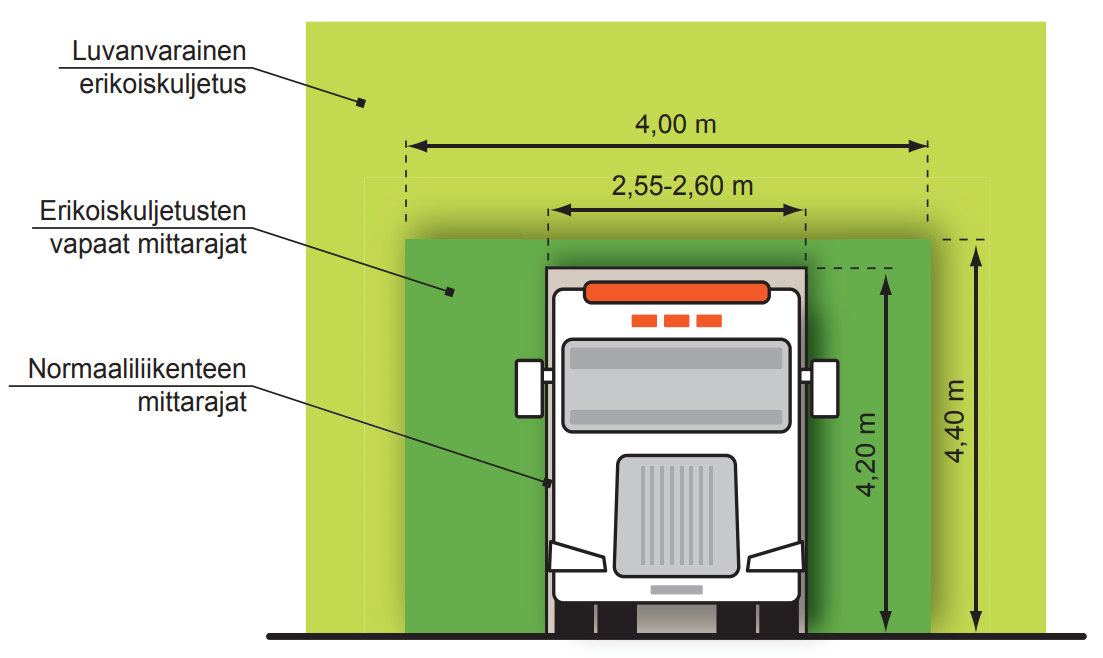 Tilaelementtien koon määrityksessä tulee ottaa huomioon erikoiskuljetuksia koskevat määräykset 
Suositeltavat tilaelementin mitat
Leveys ≤ 4,0 m 
Korkeus ≤ 3,2 m 
Pituus ≤ 10 m 
Leveyttä ≤ 4,0 m suositellaan, jotta kuljetus voidaan tehdä yhdellä varoitusautolla (kuljetuksen hinta)
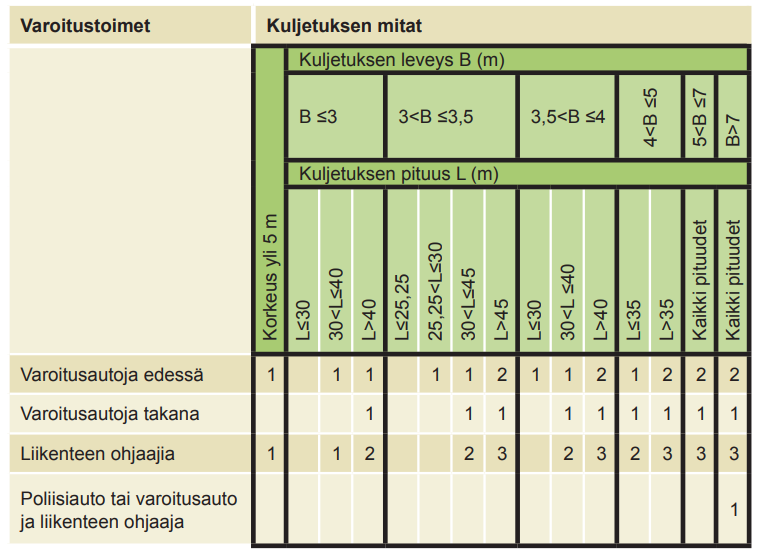 Kuvat: ELY-keskus
Teolliset rakennusjärjestelmät - Tilaelementit
Tilaelementtejä
Rankarakenteinen
Massiivipuulevyrakenteinen
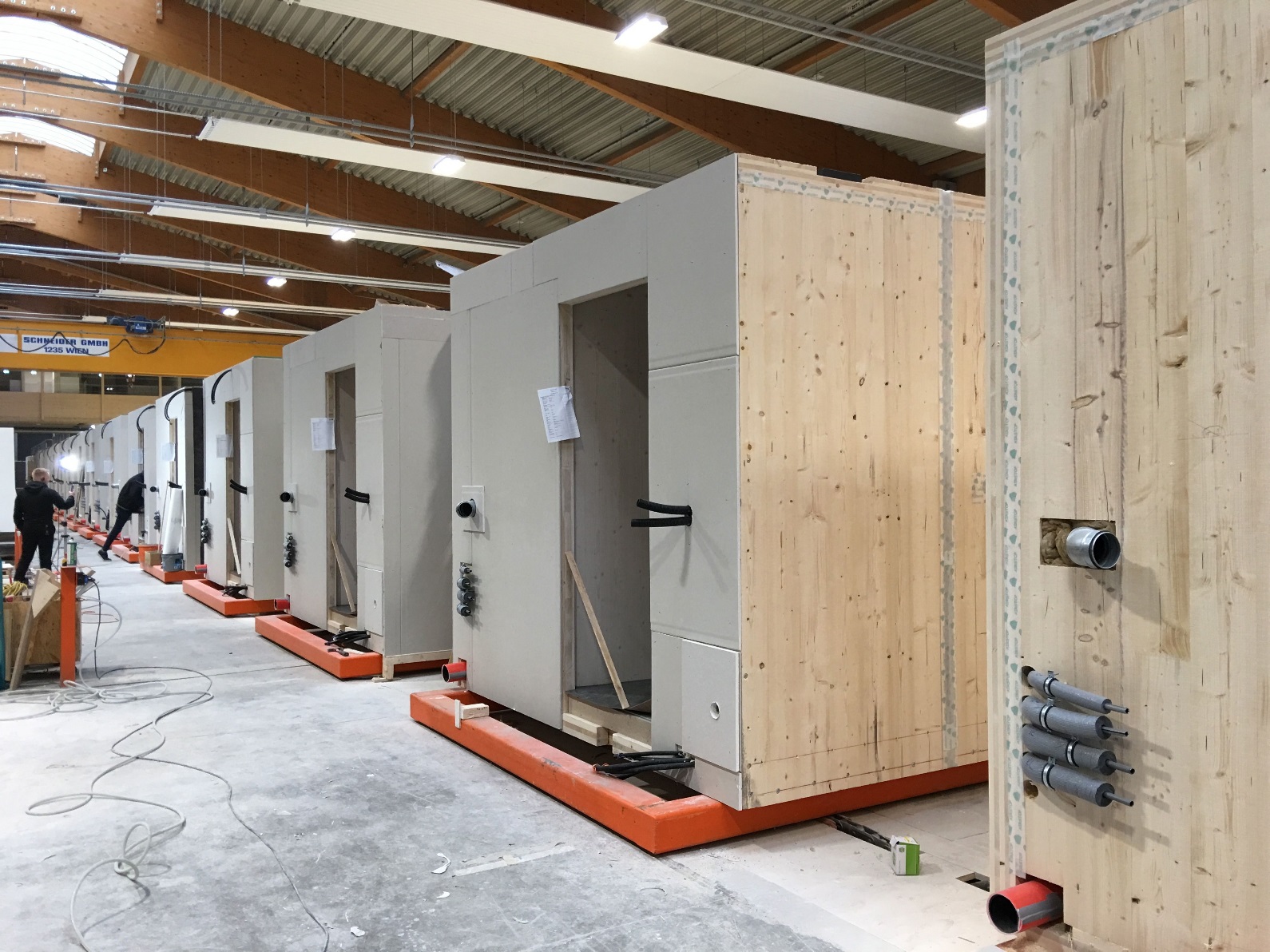 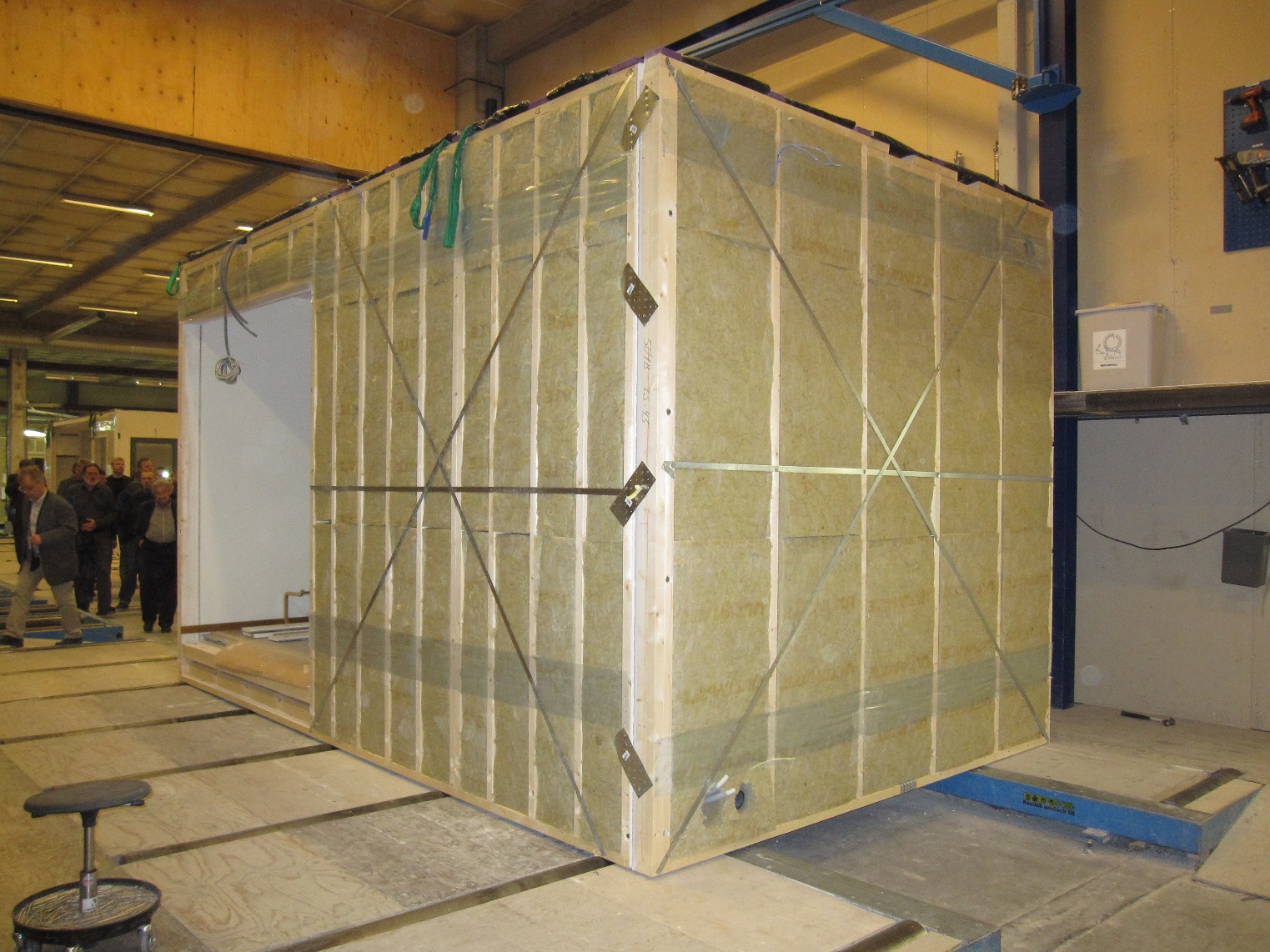 Kuva: Tero Lahtela
Kuva: Tero Lahtela
Teolliset rakennusjärjestelmät - Tilaelementit
Tilaelementtien rakennetyypit
Tilaelementtien seinärakenteissa käytetään periaatteessa samoja rakennetyyppejä kuin tasoelementeissä
Välipohja muodostuu alemman tilaelementin kattorakenteesta ja ylemmän tilaelementin lattiarakenteesta
Välipohjassa voidaan käyttää massiivipuulevy- tai rankarakenteita tai näiden yhdistelmiä
Yläpohja toteutetaan tavallisesti NR-ristikkorakenteisista lohkoista
Yläpohjalohkoja käytetään tavallisesti sääsuojana tilaelementtien asennuksessa
Teolliset rakennusjärjestelmät - Tilaelementit
Tilaelementtivälipohja
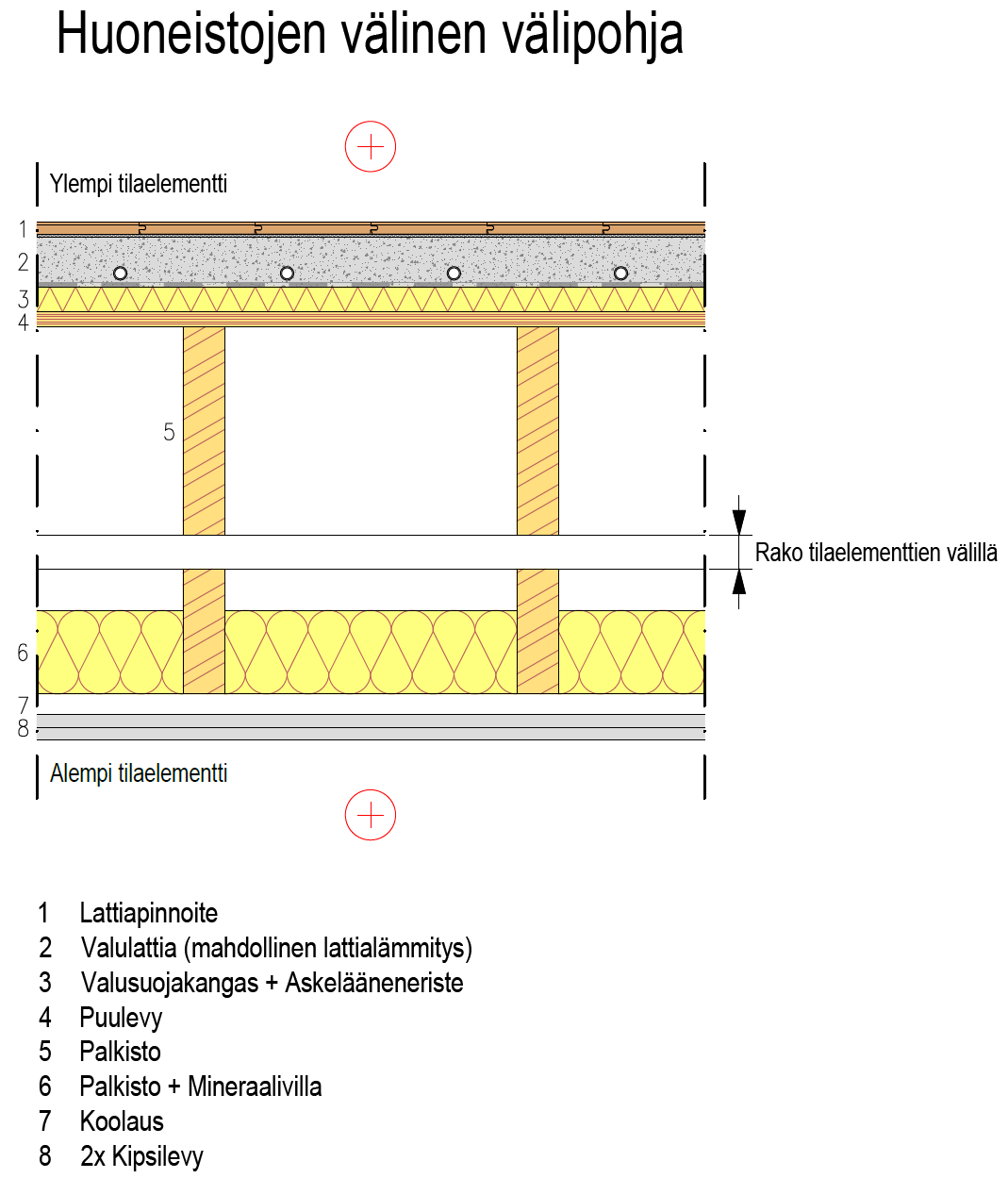 Jäykistävänä levytyksenä käytetään 
Palkiston päällä olevaa levytystä
Kattorakenteessa olevaa levytystä
Kipsilevyjä ja valua käytetään
Palotekniikkaan
Akustiikkaan
Palkiston ja koolauksen paksuuteen vaikuttaa
Värähtely (lattiassa) (usein mitoittava)
Taivutus- ja leikkausjännitys
Taipuma
Teolliset rakennusjärjestelmät - Tilaelementit
Tilaelementtivälipohja
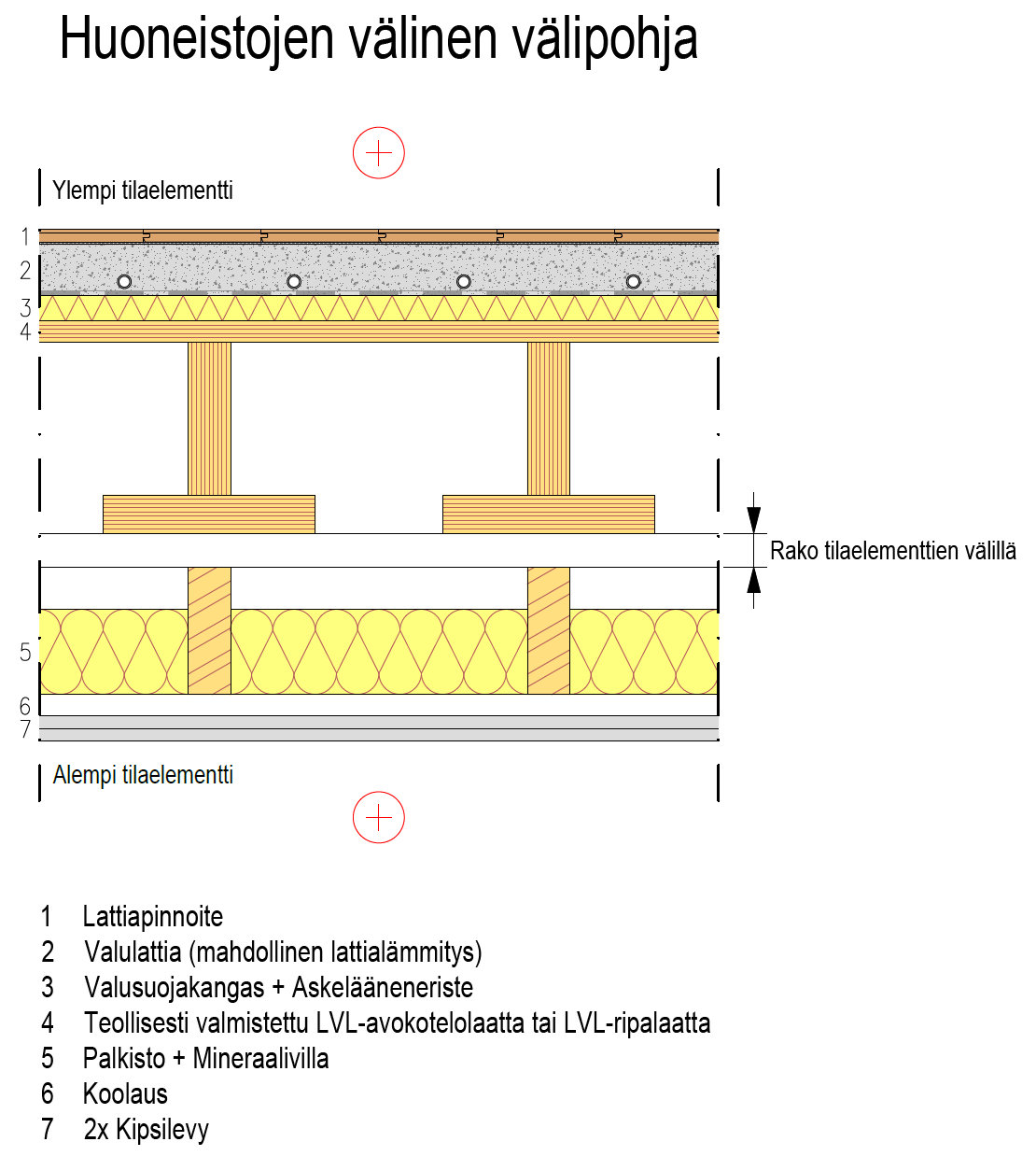 Jäykistävänä levytyksenä käytetään 
Ripa- tai avokotelolaatan levytystä
Kattorakenteessa olevaa levytystä
Kipsilevyjä ja valua käytetään
Palotekniikkaan
Akustiikkaan
Palkiston ja koolauksen paksuuteen vaikuttaa
Värähtely (lattiassa) (usein mitoittava)
Taivutus- ja leikkausjännitys
Taipuma
Teolliset rakennusjärjestelmät - Tilaelementit
Tilaelementtivälipohja
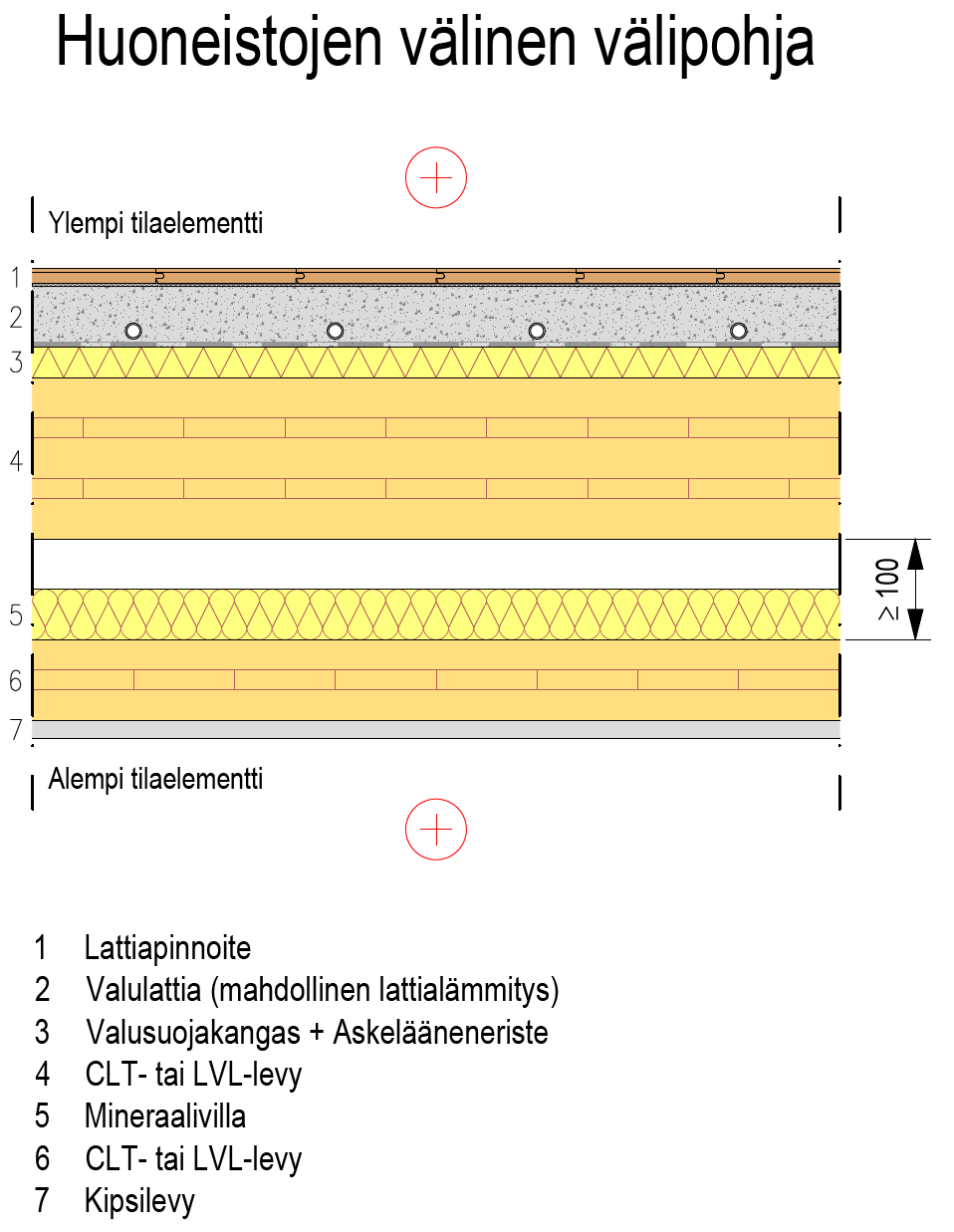 Jäykistävänä levynä käytetään lattian tai katon massiivipuulevyä
Kipsilevyä ja valua käytetään
Palotekniikkaan
Akustiikkaan
Massiivipuulevyn paksuuteen vaikuttaa
Värähtely (lattiassa) (usein mitoittava)
Taivutus- ja leikkausjännitys
Taipuma
Teolliset rakennusjärjestelmät - Tilaelementit
Yläpohjan rakenne
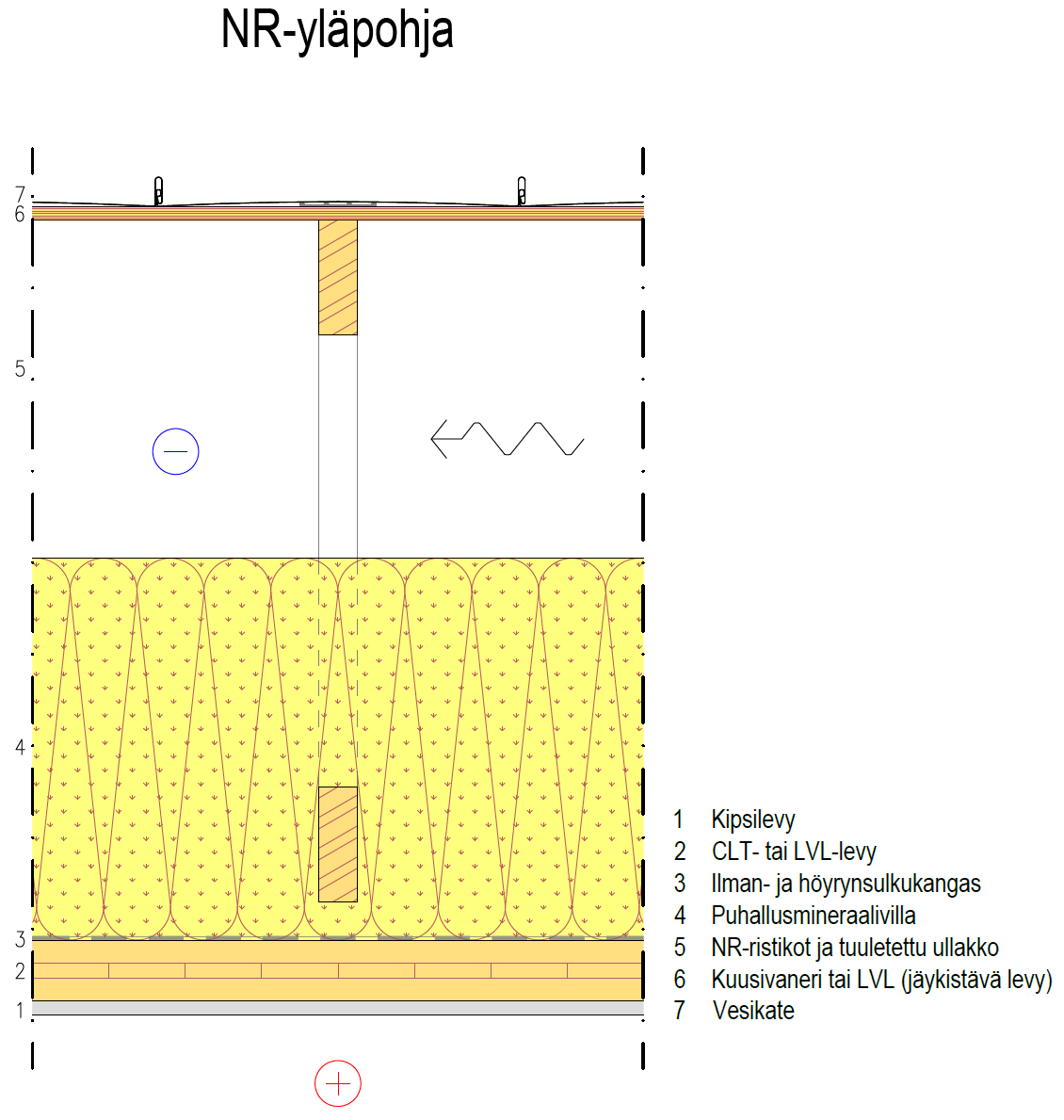 Voidaan toteuttaa tasoelementtijärjestelmän yläpohjatyypeillä 
NR-ristikot
Palkkirakenteiset kattoelementit
NR-ristikoiden kannatus voidaan toteuttaa tasoelementtijärjestelmän menetelmillä
Tilaelementin katto voidaan suunnitella levyjäykisteeksi
Massiivipuulevy 
Rankarakenteen levytys
Teolliset rakennusjärjestelmät - Tilaelementit
Elementtisaumat
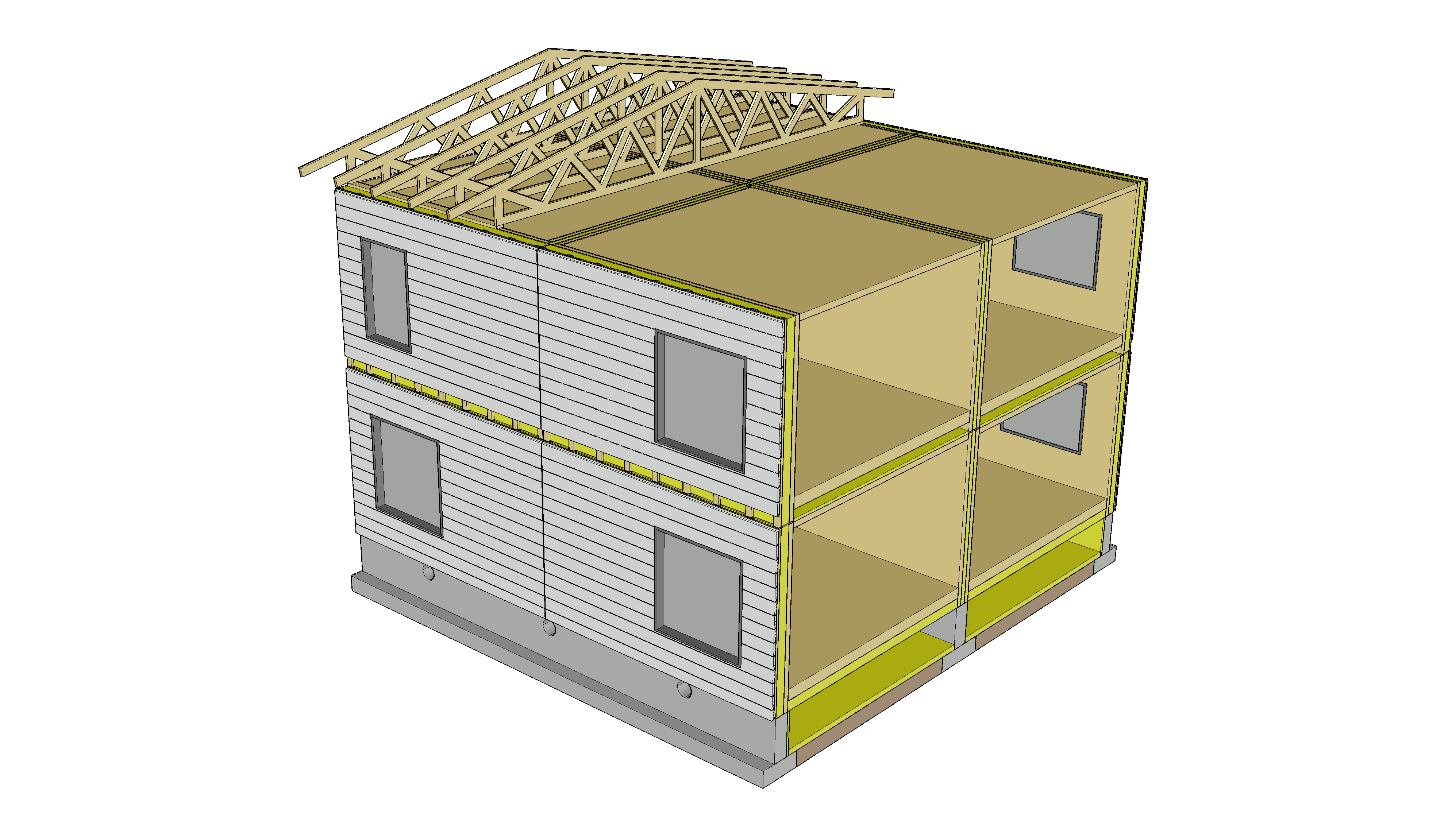 Elementtisaumat muodostuvat tilaelementtien rajapintoihin
Ulkoverhouksen puupaneelin suunta vaikuttaa saumojen näkyvyyteen, kuten tasoelementtien tapauksessa
Teolliset rakennusjärjestelmät - Tilaelementit
Tilaelementtivalmistus
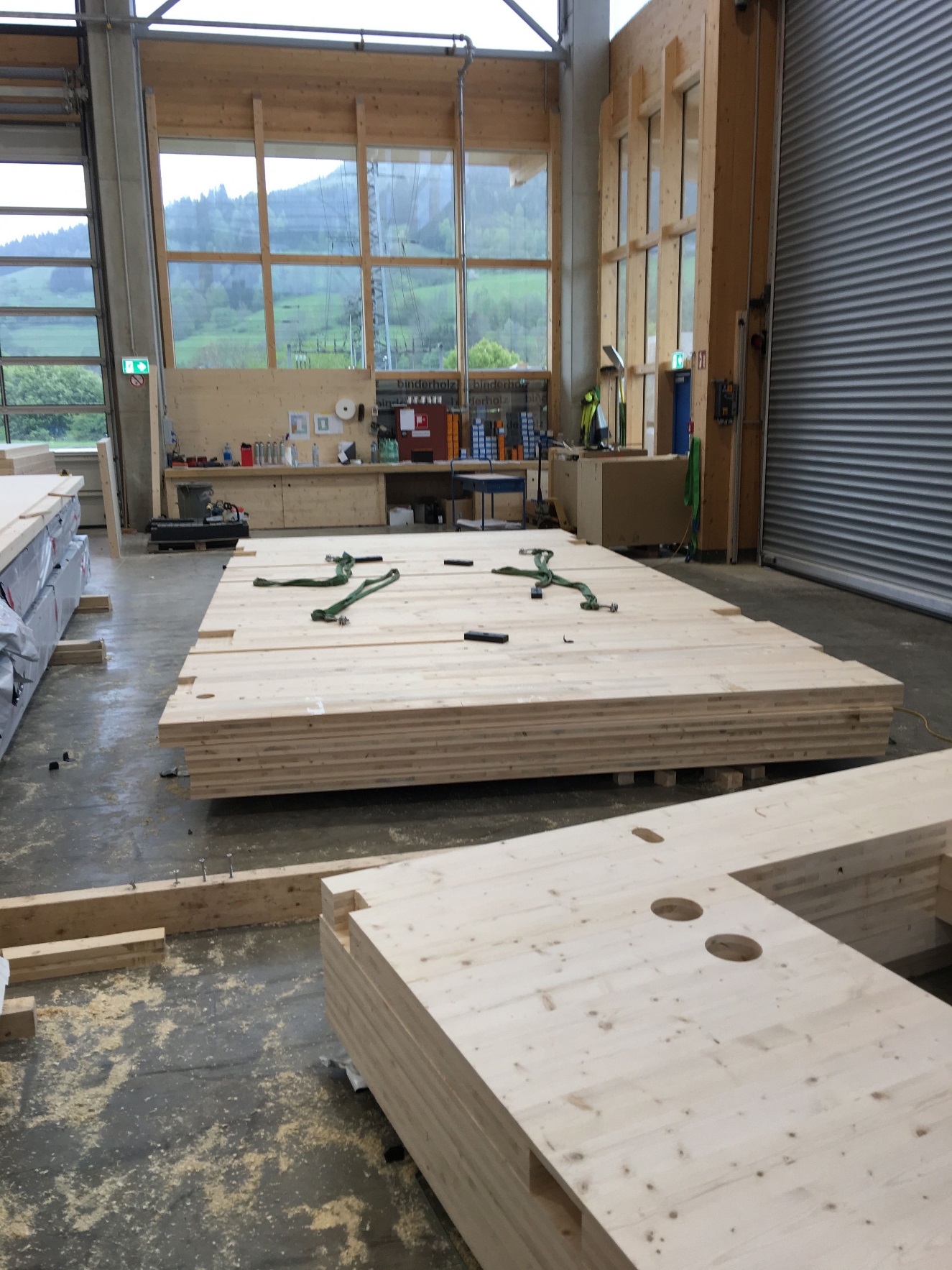 Massiivipuulevyrakenteiset tilaelementit valmistetaan massiivipuulevyrakenteisista tasoelementeistä
Tilaelementtien osien valmistuksessa noudatetaan samoja periaatteita ja menetelmiä kuin tasoelementtijärjestelmässä
Kuva: Tero Lahtela
Teolliset rakennusjärjestelmät - Tilaelementit
Tilaelementtivalmistus
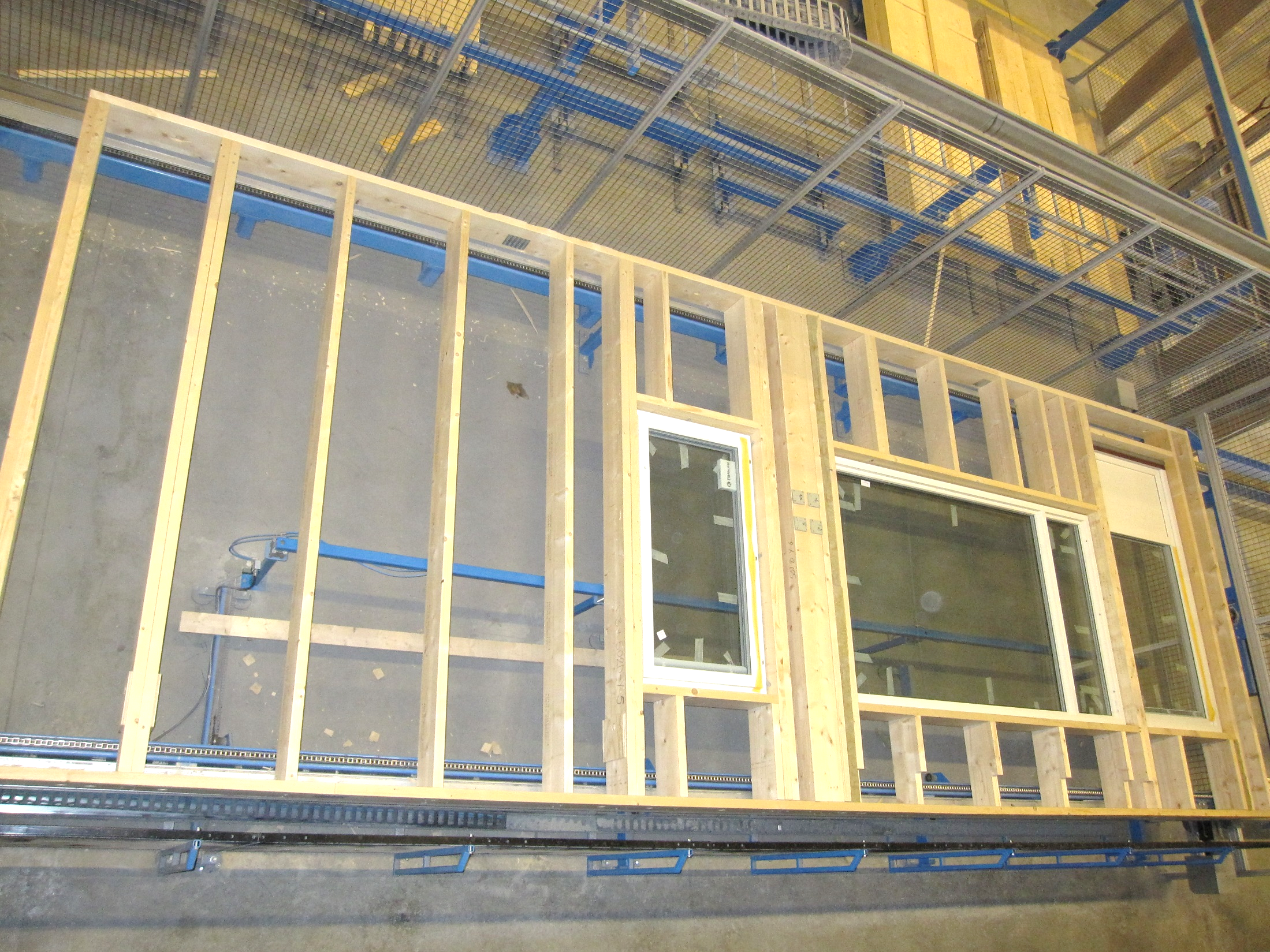 Rankarakenteiset tilaelementit valmistetaan rankarakenteisista tasoelementeistä
Tilaelementtien osien valmistuksessa noudatetaan samoja periaatteita ja menetelmiä kuin tasoelementtijärjestelmässä
Kuva: Tero Lahtela
Teolliset rakennusjärjestelmät - Tilaelementit
Tilaelementtivalmistus
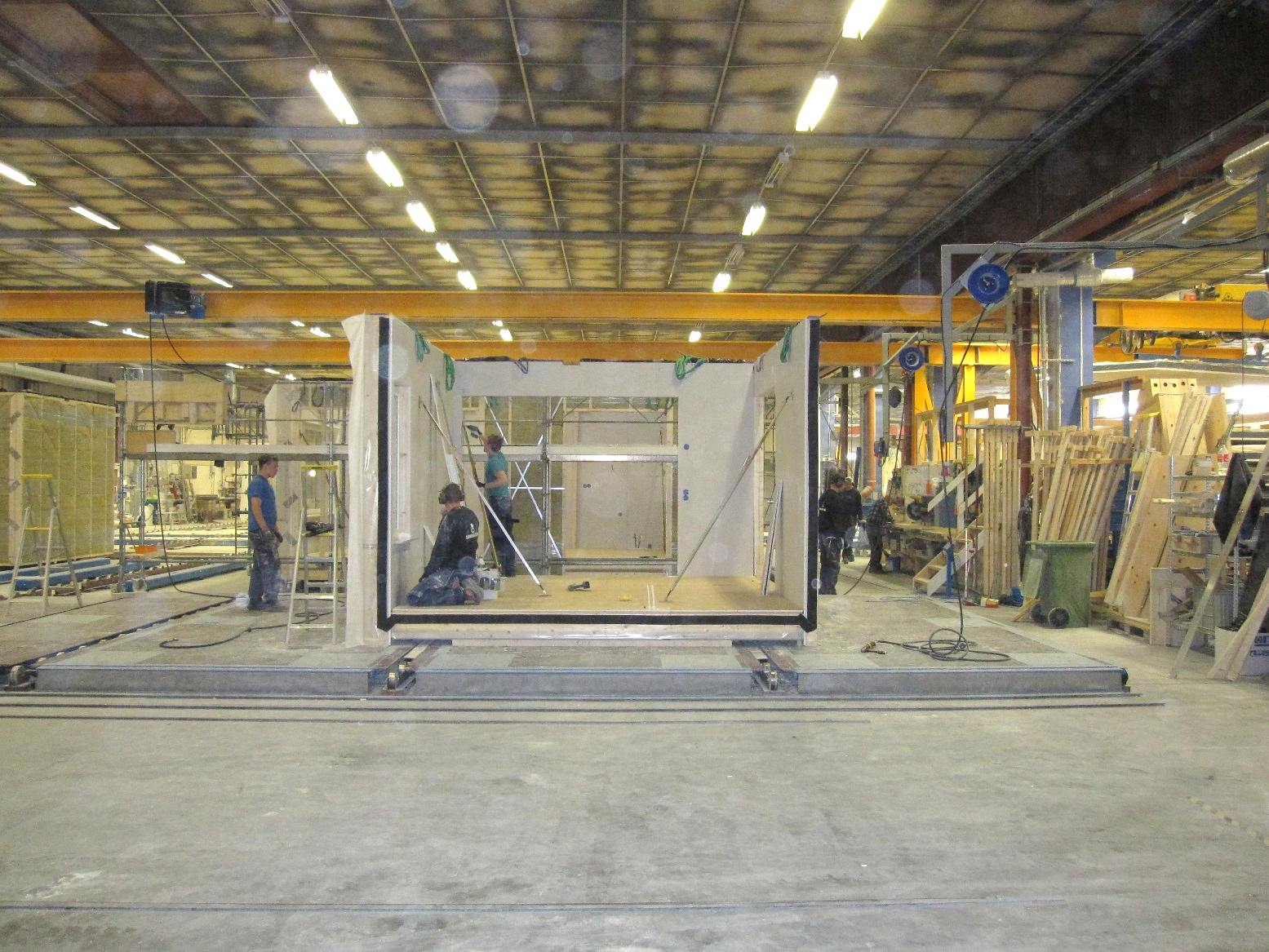 Tilaelementit kootaan tasoelementeistä linjastolla 
Tilaelementtien valmistus on jaettu linjastolle eri työpisteisiin
Linjaston alkupäässä kootaan kantava runko ja linjaston loppupäässä tehdään kalusteasennuksia
Kuva: Tero Lahtela
Teolliset rakennusjärjestelmät - Tilaelementit
Tilaelementtivalmistus
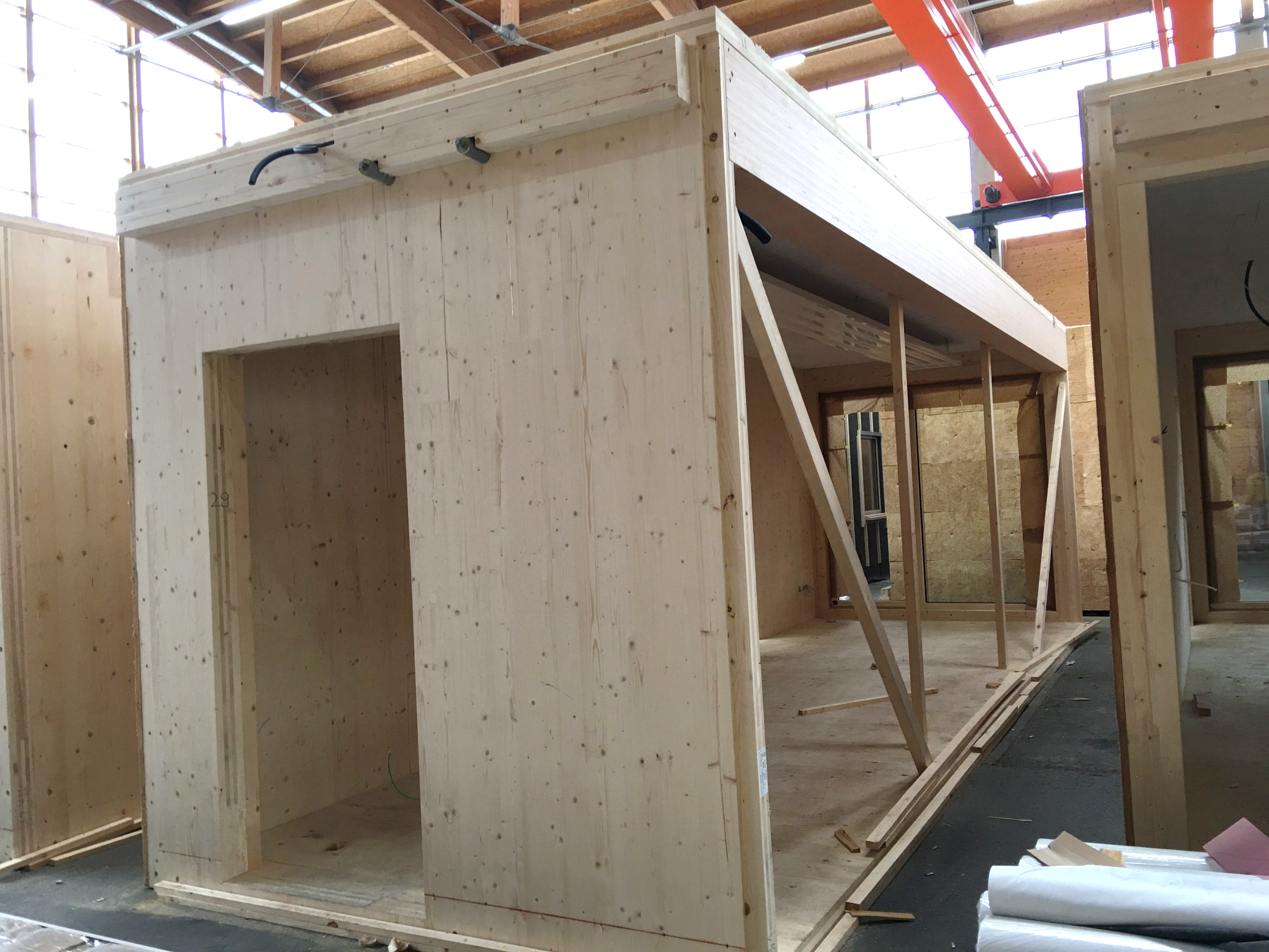 Koulu- ja päiväkotirakennuksien yms. kokoontumistilojen tilaelementit ovat suurempia kuin asuinrakennusten tilaelementit
Tilaelementit voidaan suunnitella siten, että ne ovat kyljistä avoimia, jolloin saadaan suurempia yhtenäisiä tiloja
Avoimien sivujen kantavuudesta ja jäykistyksestä tulee huolehtia jo tilaelementtivalmistuksessa
Kuva: Tero Lahtela
Teolliset rakennusjärjestelmät - Tilaelementit
Tilaelementtien perustus
Tilaelementtien kantavien seinien alla tulee olla jatkuva perustus
Perustustyypit
Tuuletettu alapohja
Kellari
Haasteita	
Seinän liittymä perustukseen
Perustuksen pystysuunnan mittatarkkuus
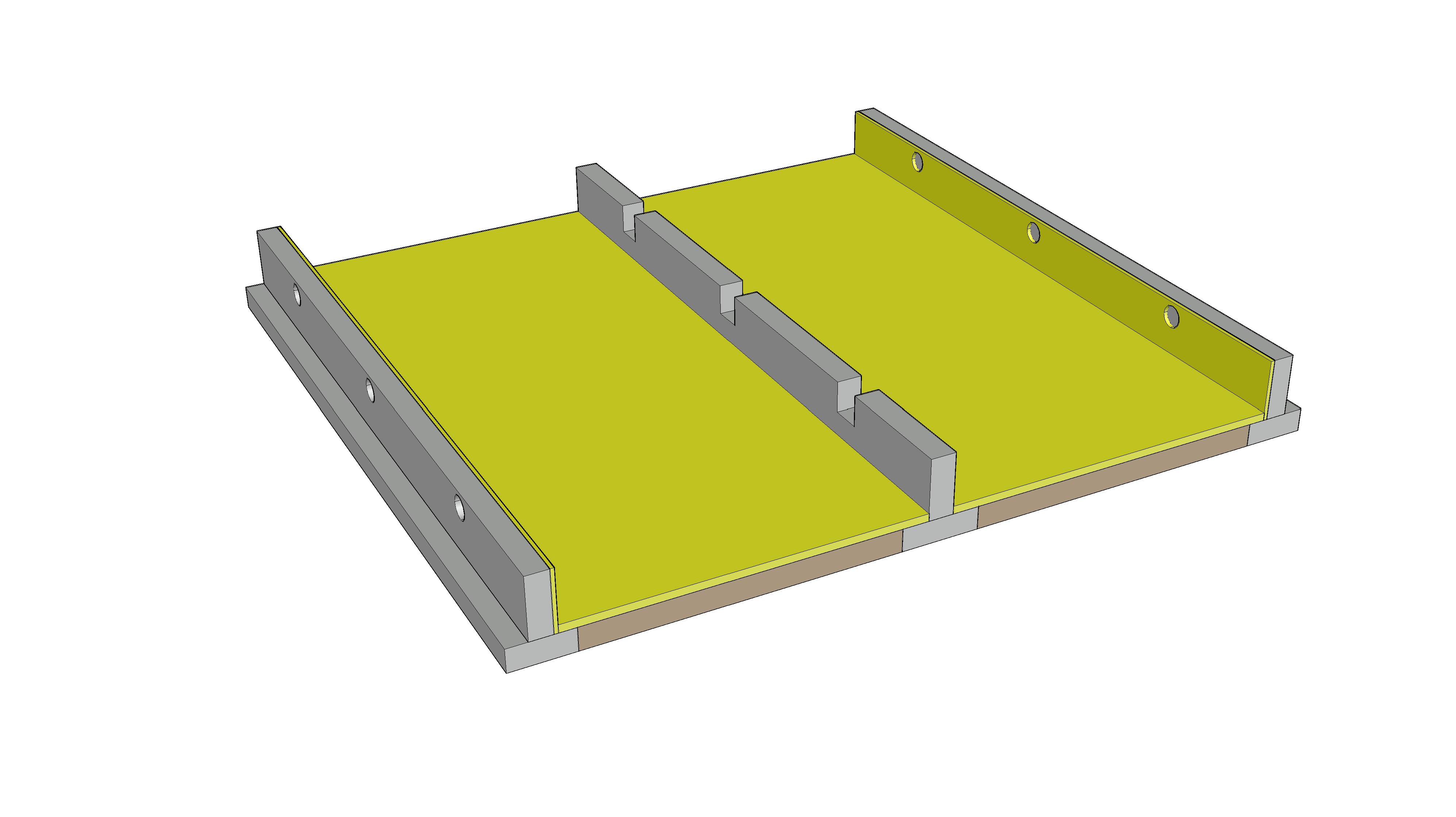 Teolliset rakennusjärjestelmät - Tilaelementit
Tilaelementin välipohjan jänneväli
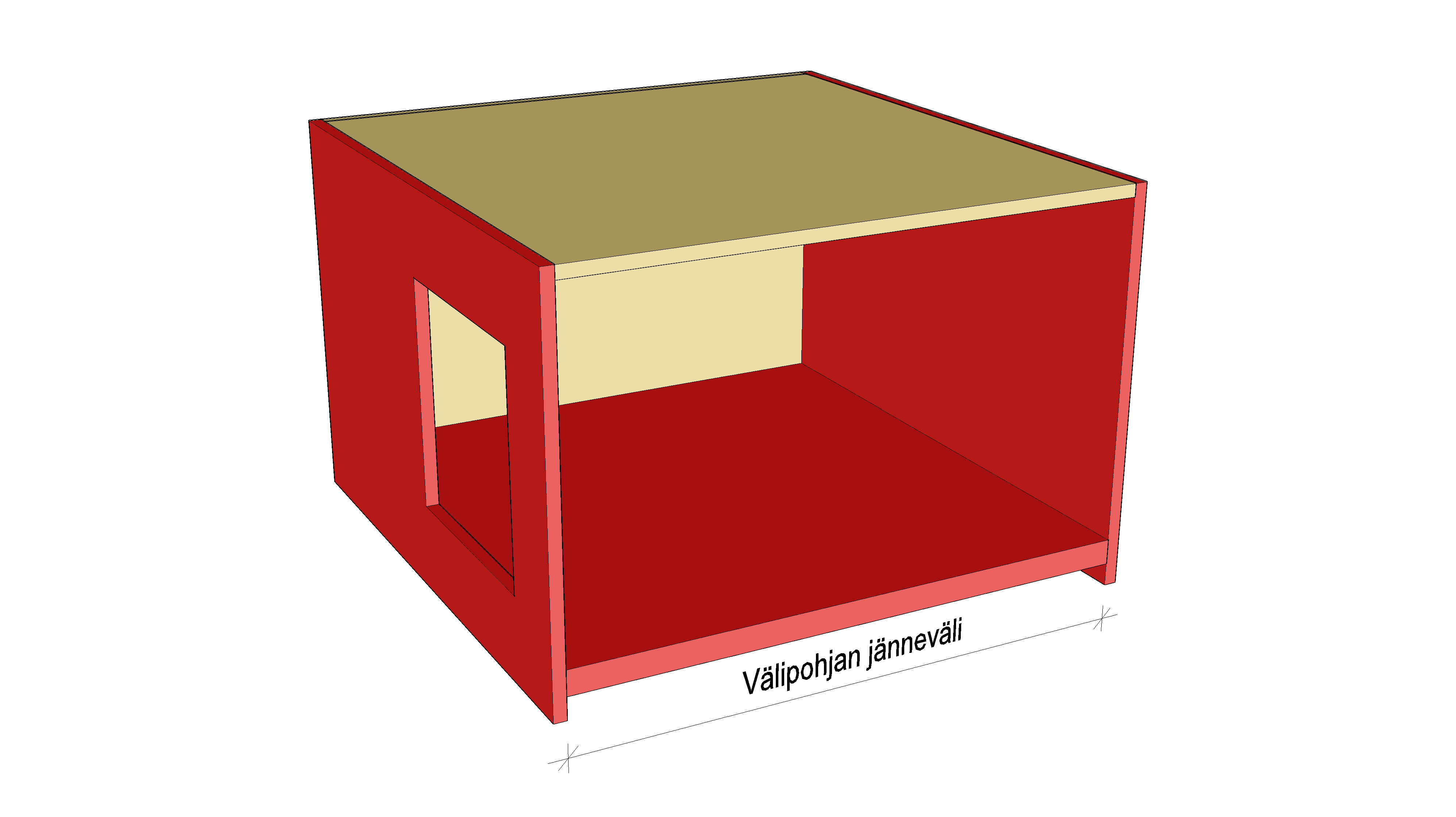 Välipohjan jännevälin määrittelee tavallisesti värähtelymitoitus
 Kävelyn aiheuttaman värähtely
Tilalementissä välipohjan jänneväli on tavallisesti lyhyempi kuin tasoelementtijärjestelmässä
Tilaelementin jänneväli määräytyy usein tilaelementin kuljetusleveydestä
Teolliset rakennusjärjestelmät - Tilaelementit
Tilaelementtien liittymät
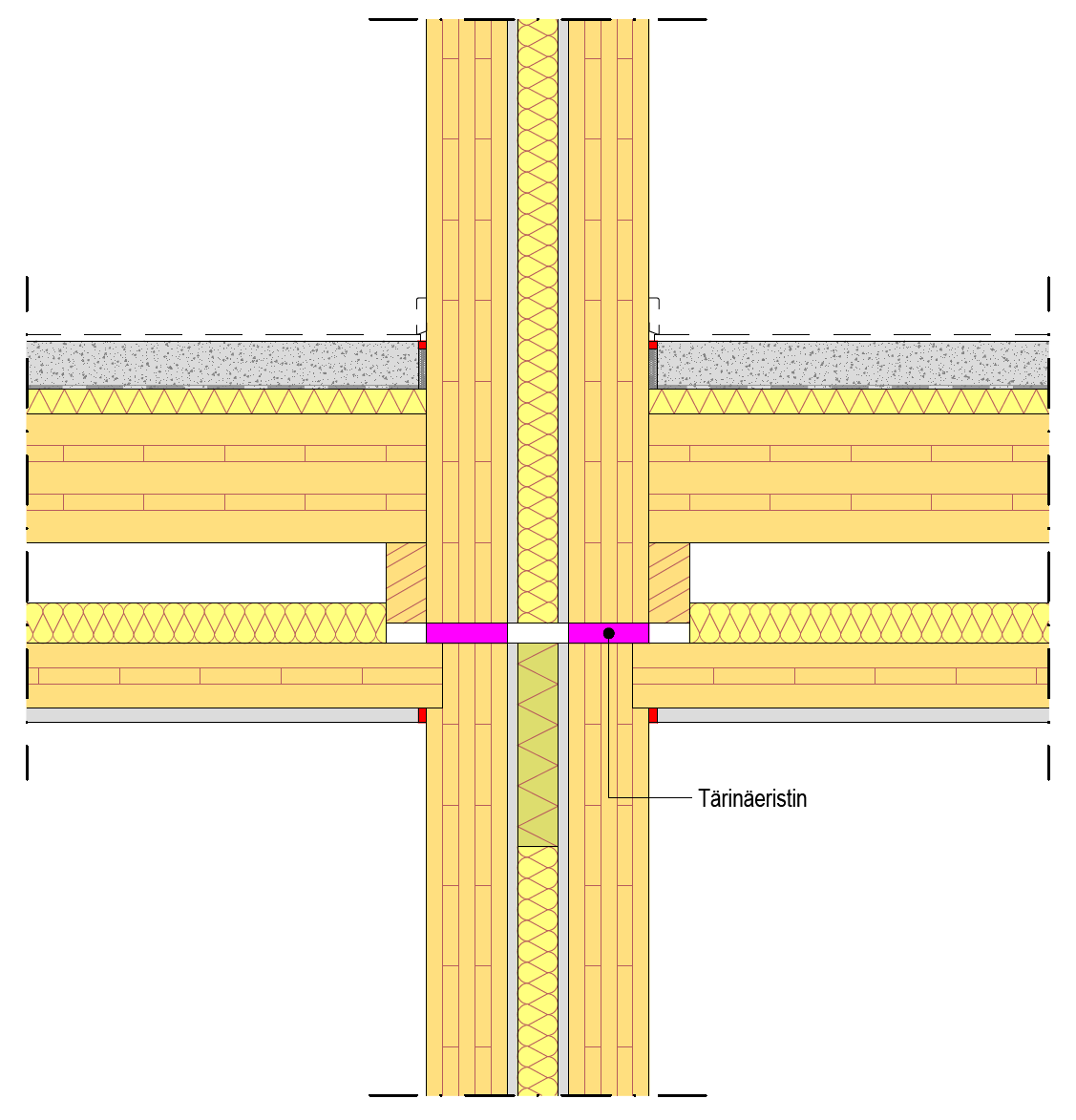 Päällekkäisten tilaelementtien välisissä liitoksissa käytetään tärinäeristimiä (sivutiesiirtymä)
Tukialueella tulee yleisesti aina huomioida
Palotekniset seikat
Akustiset seikat (sivutiesiirtymä)
Kantavuus pystykuormille
Painuman minimointi
Vaakakuormien välittyminen 
Jatkuvan sortuman estäminen
Teolliset rakennusjärjestelmät - Tilaelementit
NR-ristikoiden kannatus
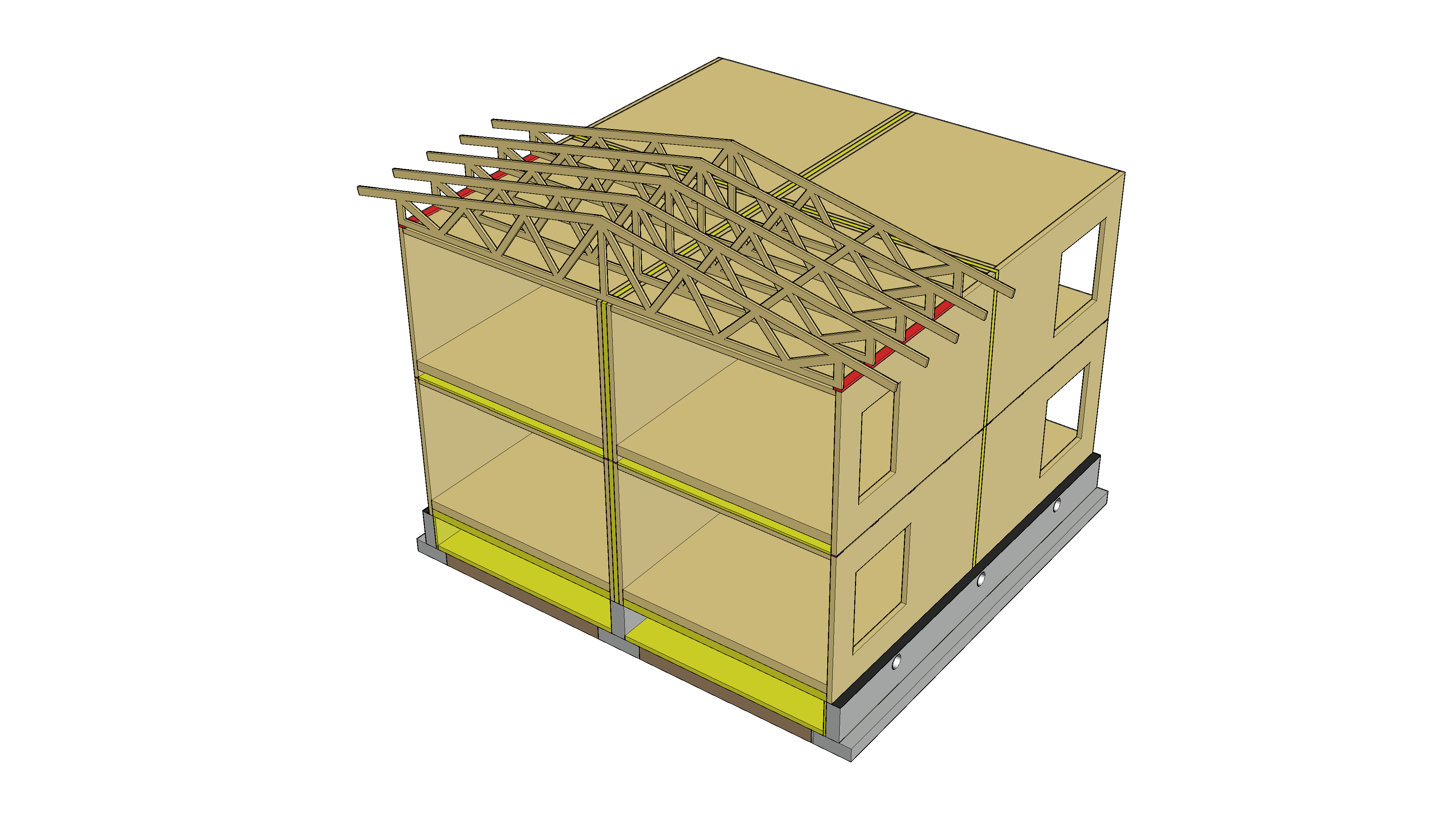 NR-ristikoiden tukina toimivat kantavat ulko- ja väliseinät, kuten tasoelementtijärjestelmässä
Kun tilaelementin katto suunnitellaan toimimaan kantavana rakenteena palotilanteessa, ei tarvita paloristikoita
Teolliset rakennusjärjestelmät - Tilaelementit
Pystykuormien alastuonti
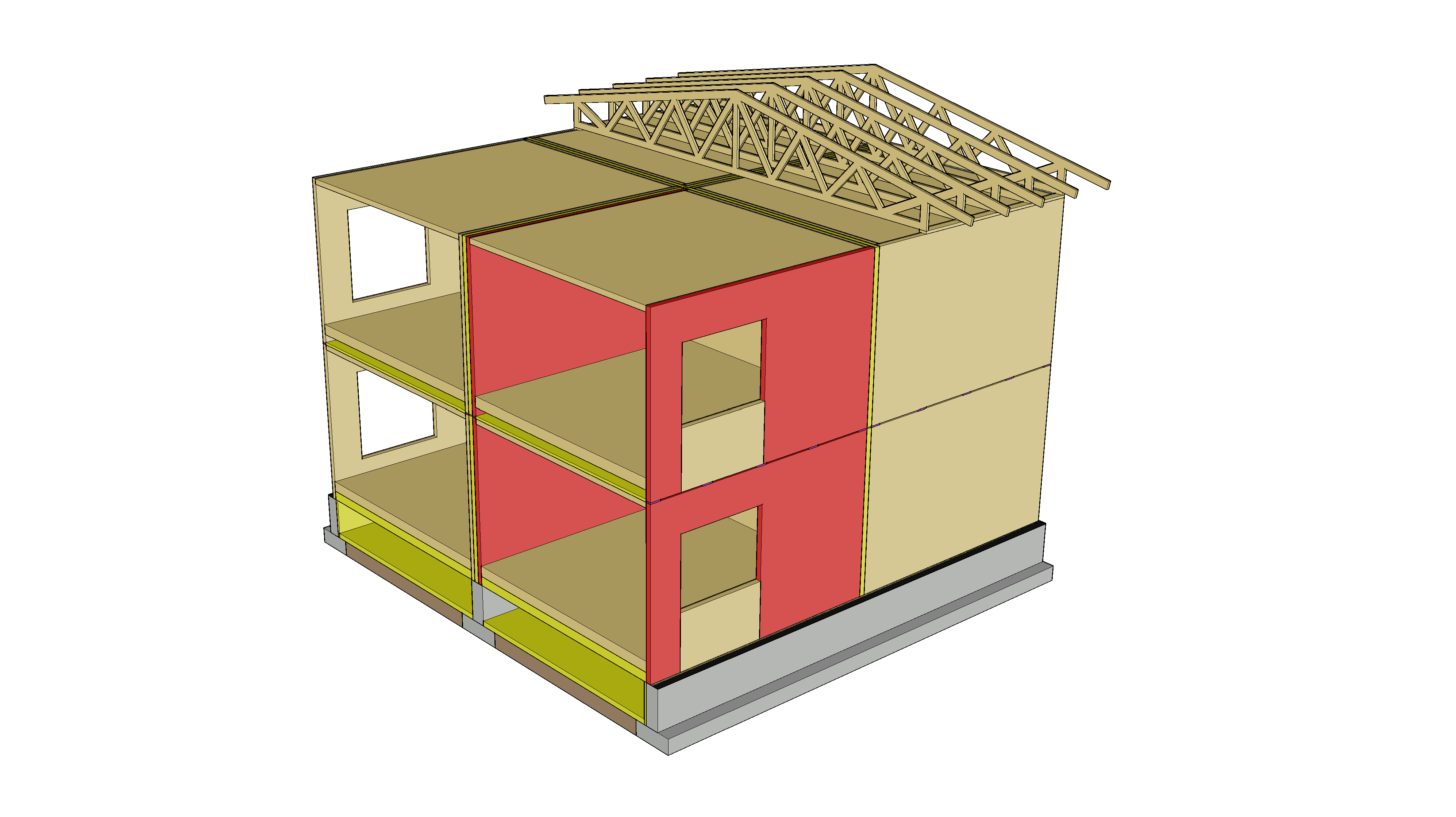 Tilaelementtien kantavat seinät välittävät pystykuormat perustuksille, kuten tasoelementti-järjestelmässä
Kantavat ja jäykistävät rakennus-osat mitoitetaan kuten tasoelementtijärjestelmässä
Teolliset rakennusjärjestelmät - Tilaelementit
Rakennuksen jäykistysperiaate
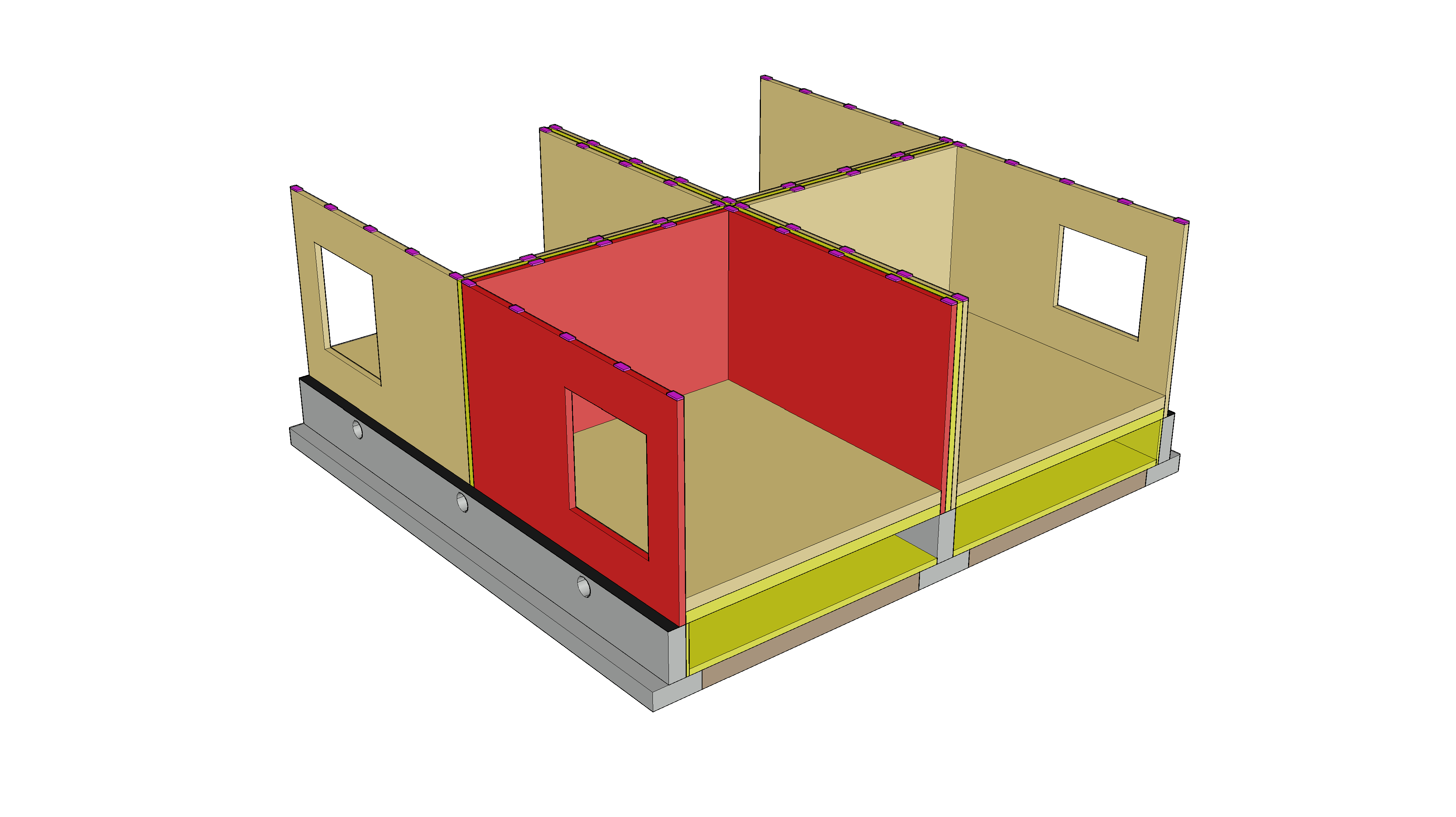 Tilaelementin seinät mitoitetaan toimimaan levyjäykisteenä, kuten tasoelementtijärjestelmässä
Ranka- ja massiivipuulevyrakenteisten seinien mitoituksessa noudatetaan samoja periaatteita kuin tasoelementtijärjestelmässä
Teolliset rakennusjärjestelmät - Tilaelementit
Rakennuksen jäykistysperiaate
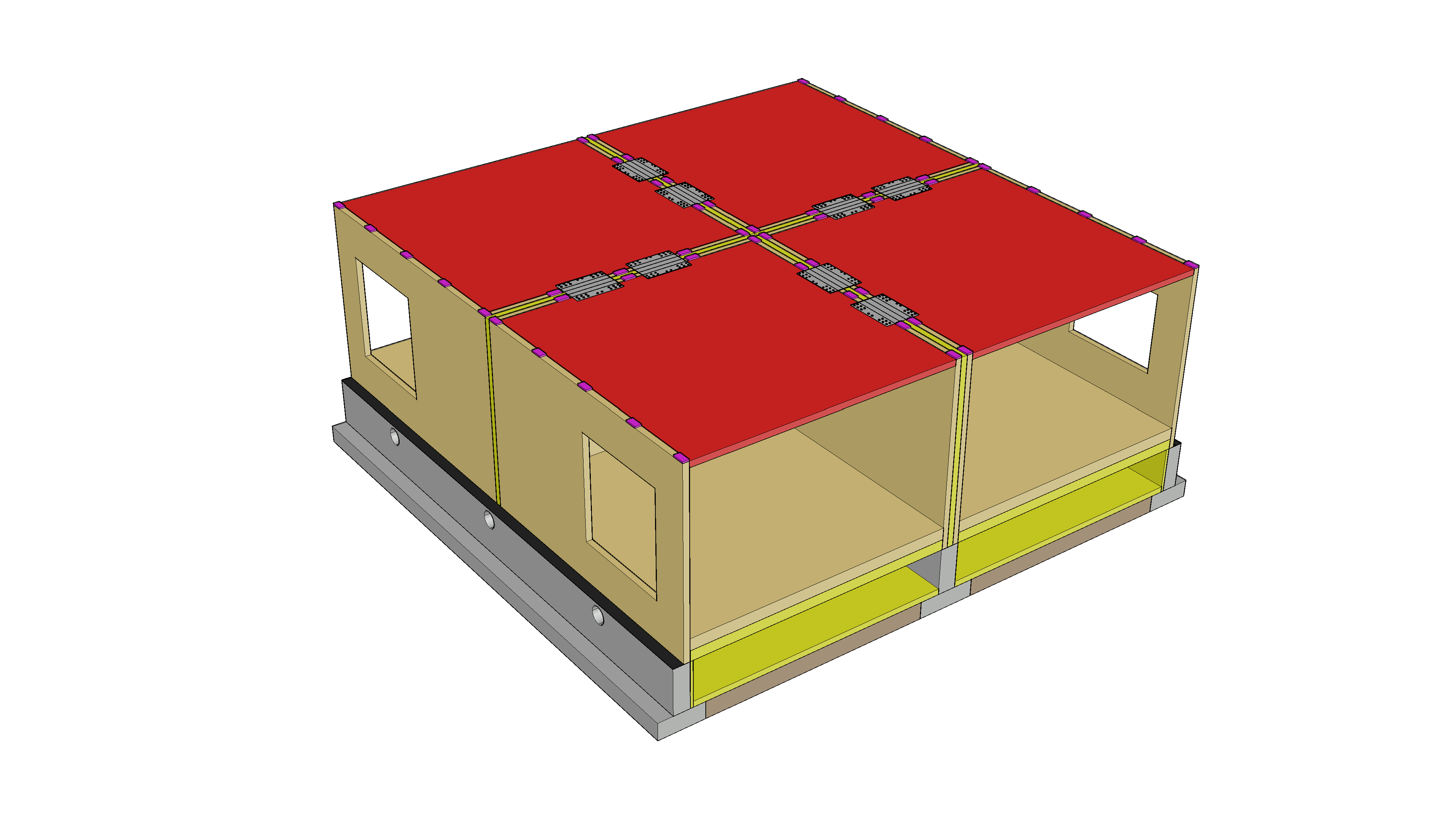 Välipohjat mitoitetaan toimimaan levyjäykisteenä, kuten tasoelementtijärjestelmässä
Levyjäykisteenä voidaan käyttää lattian tai katon levytystä
Tilaelementtien kokoiset jäykistävät välipohjat tulee kytkeä toisiinsa siten, että syntyy yhtenäinen kokonaisuus
Teolliset rakennusjärjestelmät - Tilaelementit
Rakennuksen jäykistysperiaate
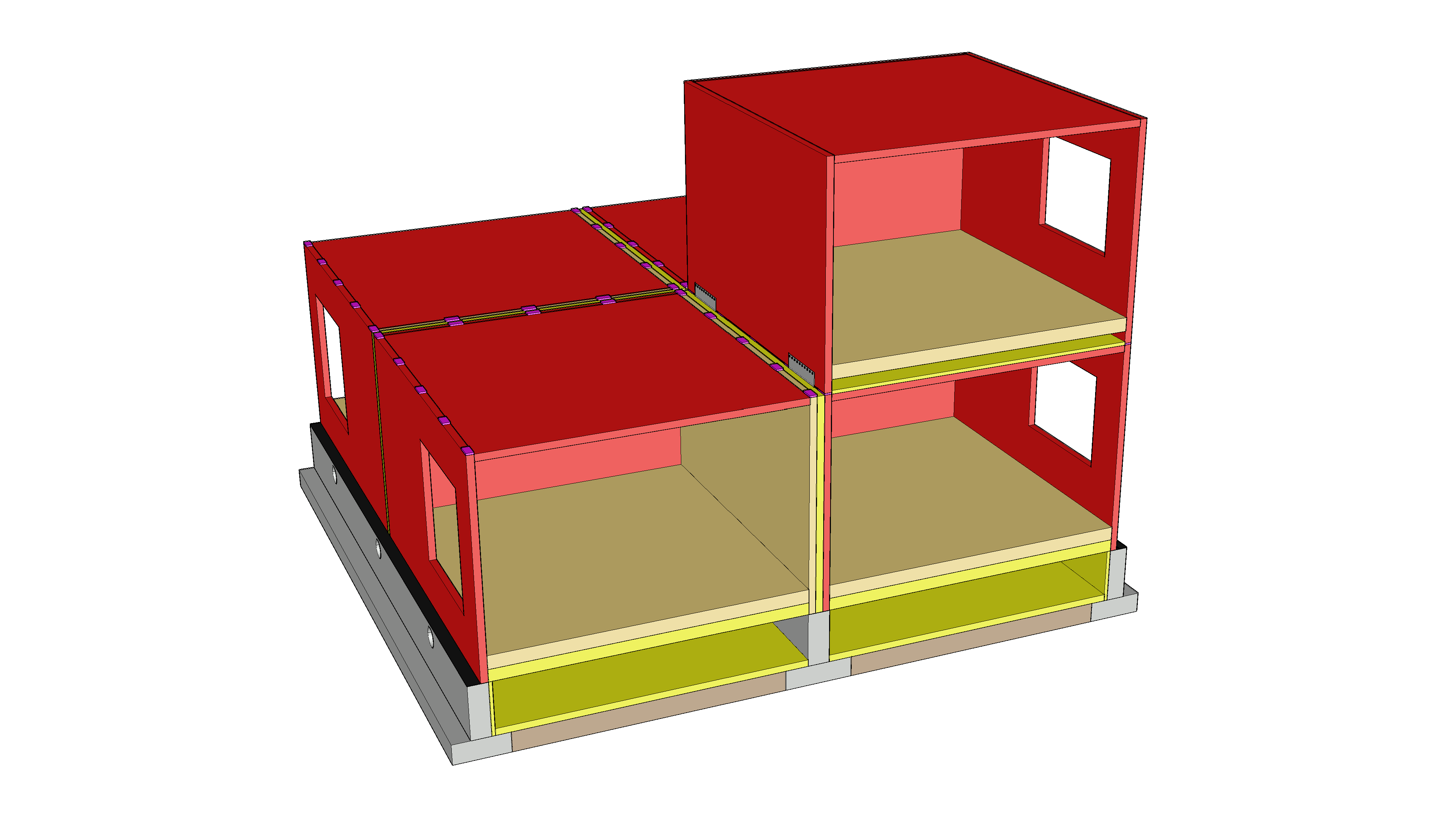 Ankkurointivoimien pienentämisen ja jäykistävien seinien sijainnin osalta noudatetaan samoja periaatteita kuin tasoelementtijärjestelmässä
Kaksoisrunkoseinistä voidaan hyödyntää vain toinen runkopuolisko, mikäli tilaelementtien liitostekniikka ei ole sellainen, että molempiin puoliskoihin saadaan liitososat
Kuva: Tero Lahtela
Teolliset rakennusjärjestelmät - Tilaelementit
Liitoselimet
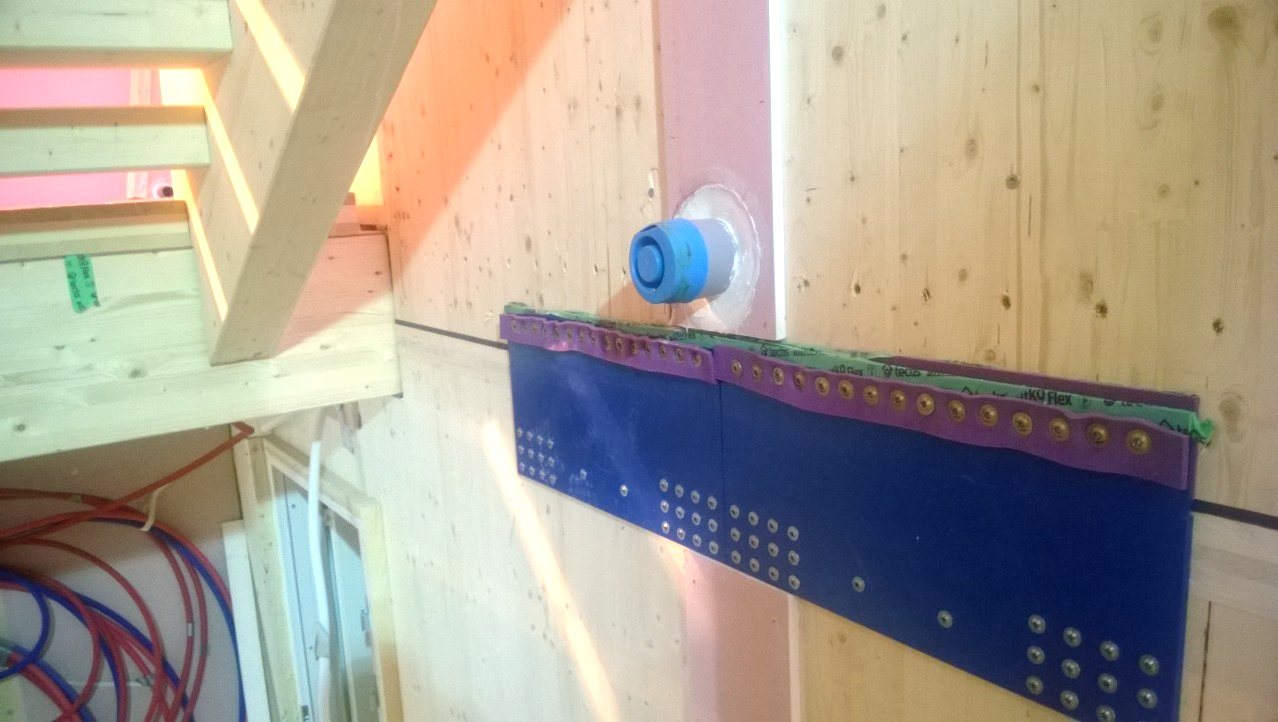 Tilaelementtien välisissä liitoksissa käytetään tavallisesti teräslevyjä ja ruuveja
Liitoselimien suunnittelussa tulee ottaa huomioon akustiset seikat (sivutiesiirtymä)
Kuva: Matti Yli-Sissala
Teolliset rakennusjärjestelmät - Tilaelementit
Jatkuvan sortuman estäminen
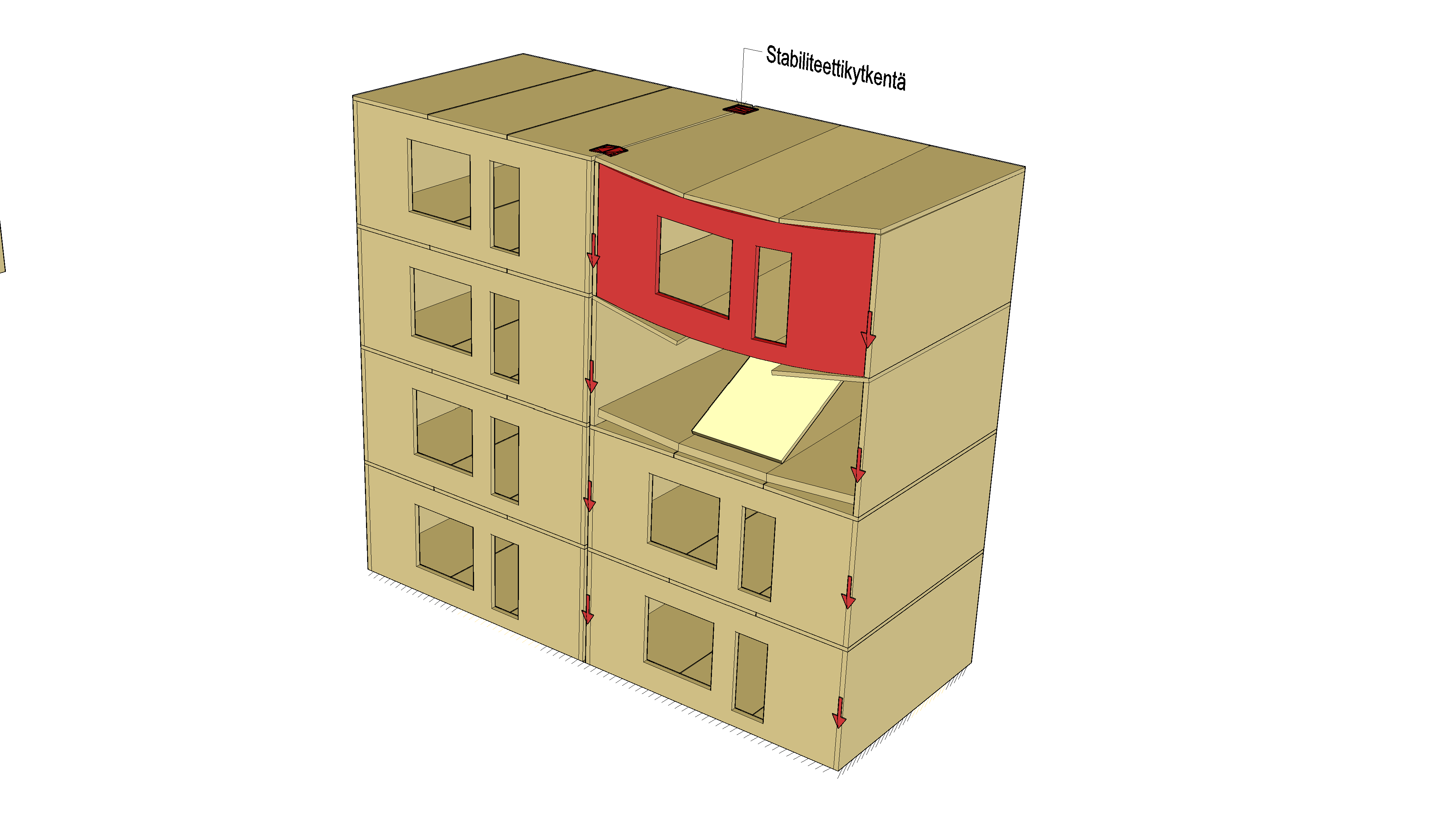 Suositeltava menetelmä jatkuvan sortuman estämiseen on vaihtoehtoinen kuormansiirtoreitti
Hyödynnetään
Palkkeja 
Seinämäisiä palkkeja
Elementtien välisiä liitoselimiä
Kuva: Tero Lahtela
Teolliset rakennusjärjestelmät - Tilaelementit
Yläpohja palotilanteessa
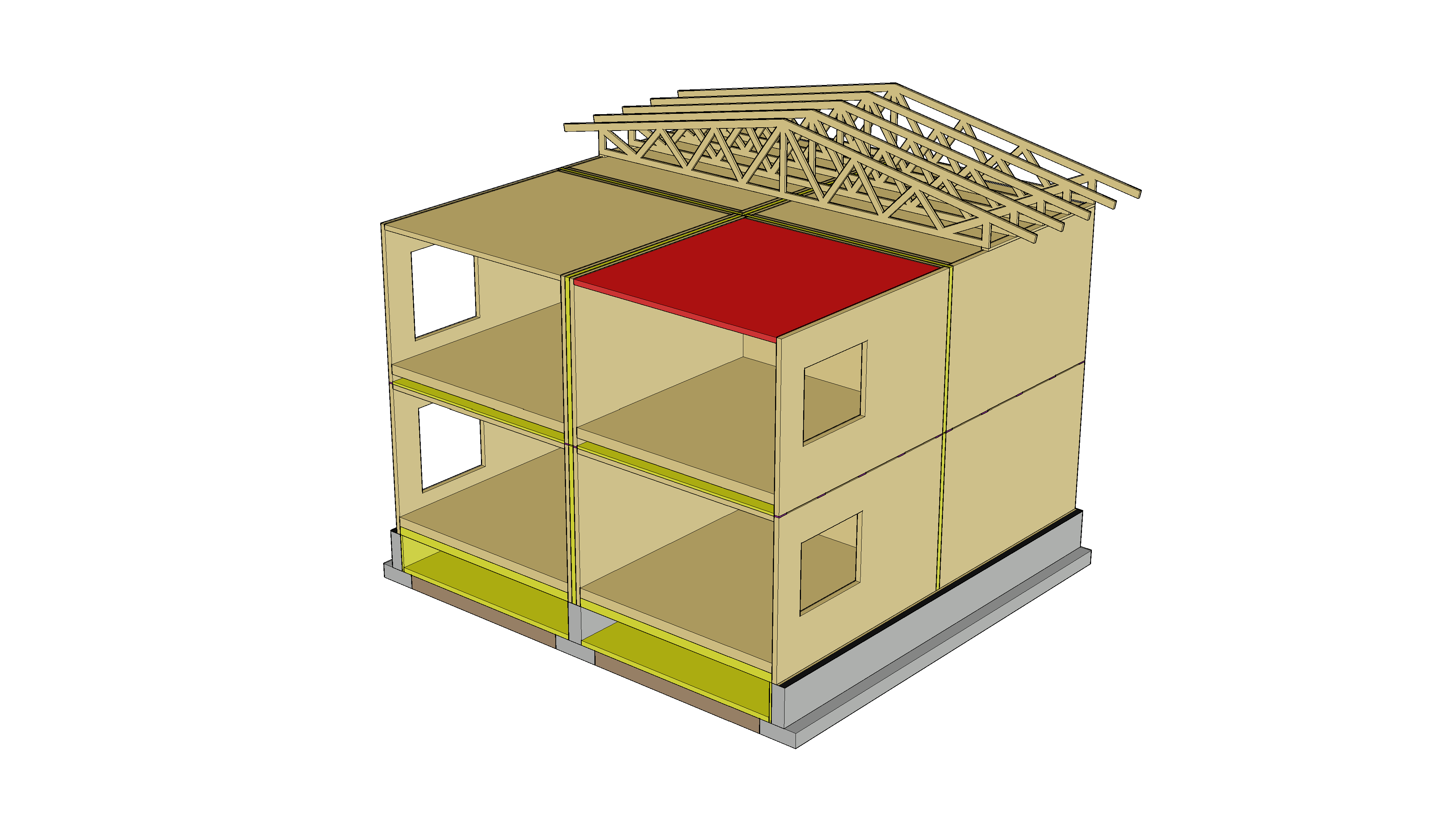 Tilaelementin katto mitoitetaan toimimaan osastoivana rakennusosana (kerrososastointi) ja kantavana rakennusosana palotilanteessa
Tilaelementin katon tulee toimia kantavana ja osastoivana rakennusosana sekä alapuolisessa että ullakkopalossa
Teolliset rakennusjärjestelmät - Tilaelementit
Välipohja palotilanteessa
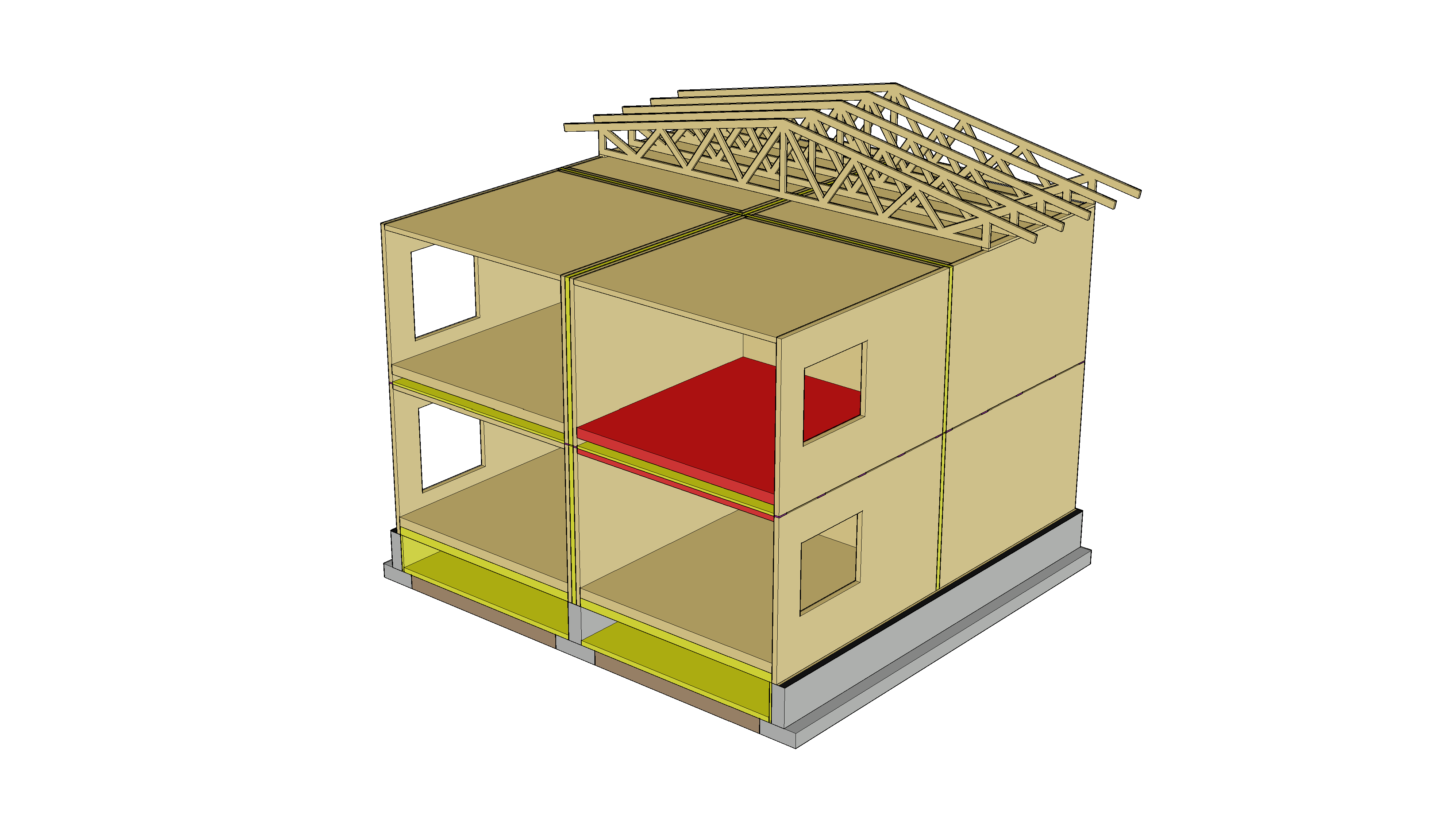 Tilaelementin lattia ja katto mitoitetaan toimimaan osastoivana ja kantavana rakennusosana palotilanteessa
Mitoitusperiaatteet ovat samat kuin tasoelementtijärjestelmässä
Teolliset rakennusjärjestelmät - Tilaelementit
Kantava seinä palotilanteessa
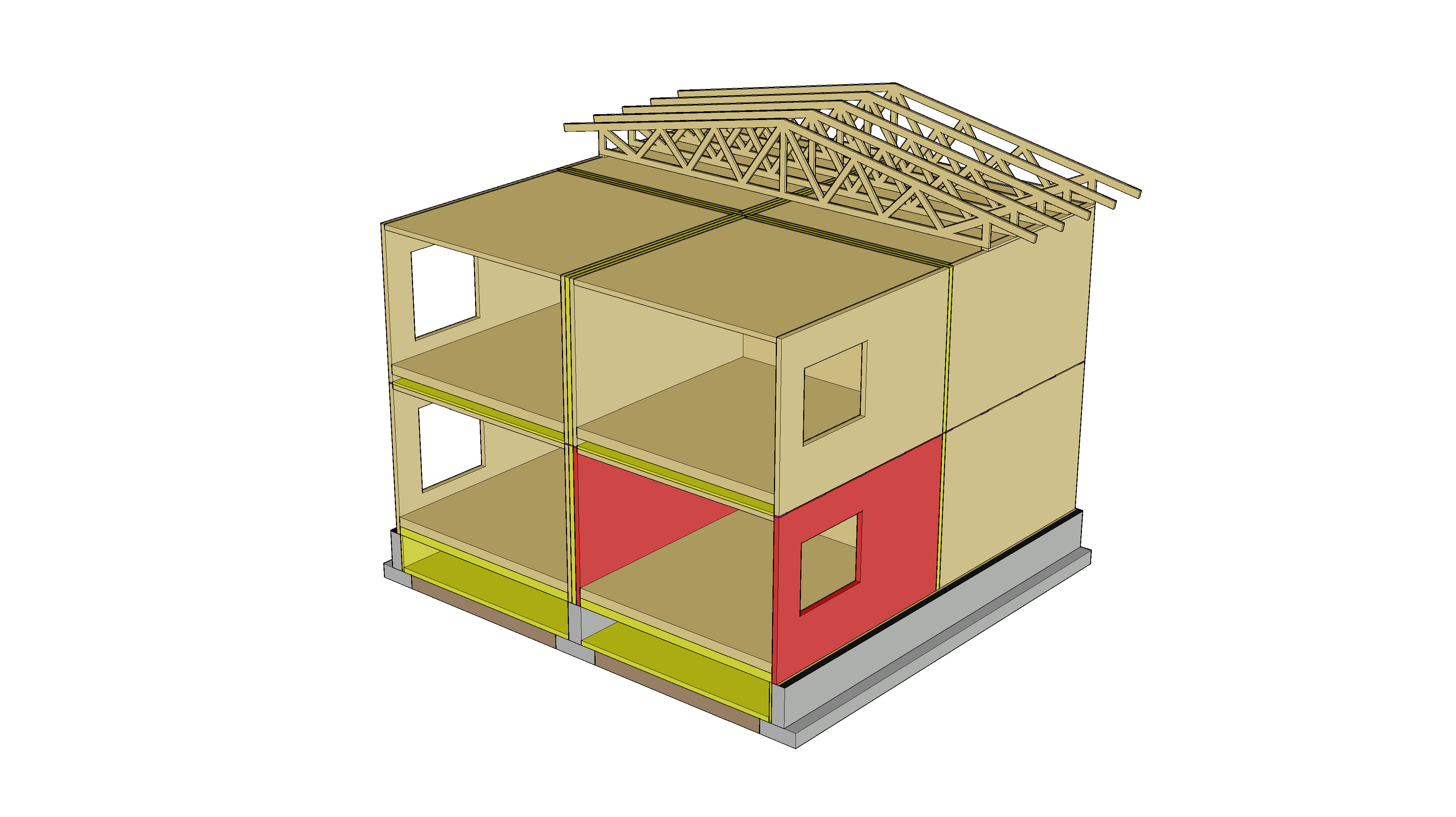 Kantavat seinät mitoitetaan toimimaan palotilanteessa, kuten tasoelementtijärjestelmässä
Tilaelementtien vaakarakenteiden jännevälit ovat tavallisesti niin lyhyitä, että tilan väliseiniä ei välttämättä tarvitse suunnitella toimimaan palotilanteessa
Teolliset rakennusjärjestelmät - Tilaelementit
Rakennuksen jäykistys palotilanteessa
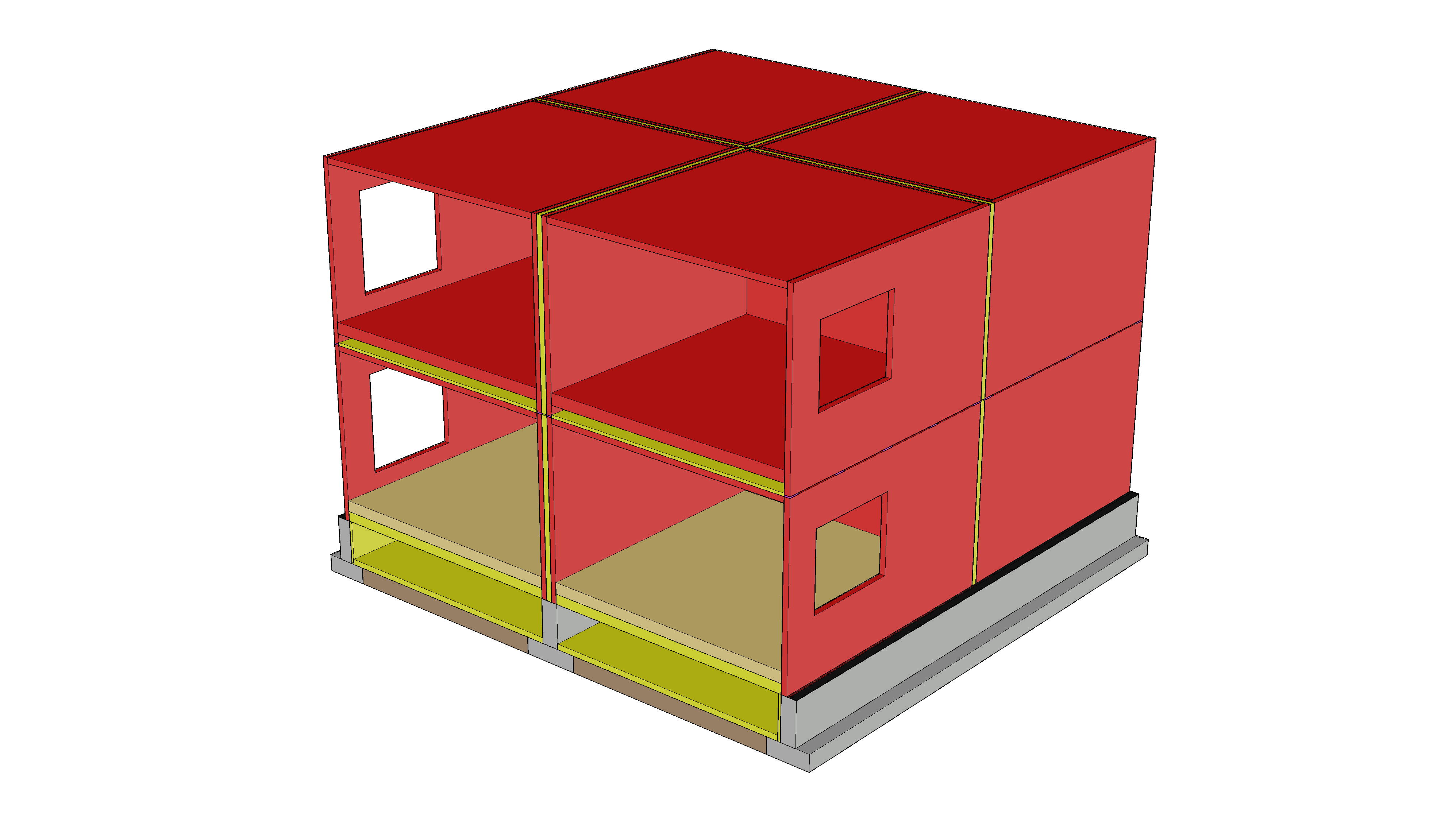 Palotilanteessa pyritään käyttämään samoja jäykisteitä kuin murtorajatilassa 
Mitoitusperiaatteet ovat samat kuin tasoelementtijärjestelmässä
Teolliset rakennusjärjestelmät - Tilaelementit